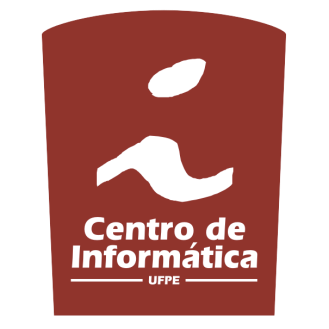 Ontologias Biológicas
Filipe Santana
Doutorando em Ciência da Computação

fss3@cin.ufpe.br
1
Sumário
Conhecimento Biológico
Ontologias Biológicas
Bio-Ontos mais conhecidas
Gene Ontology
Foundational Model of Anatomy
Principais Fontes de Bio-ontos
OBO Foundry
NCBO Bioportal
Tópicos de interesse em Ontologias Biológicas
Relações de Parte-todo
Causalidade
Identidade
Representações Complexas
Aplicações 
Integração de Dados em Saúde
Processamento de Linguagem Natural
2
Conhecimento BiológicoPrimeiros passos: Linnaeus
Classificação de fenômenos biológicos
Um ponto clássico na biologia:
Classificação de Espécies  Carl Linnaeus (1707-1778)
Taxonomia: arcabouço que estrutura como os dados biológicos são organizados
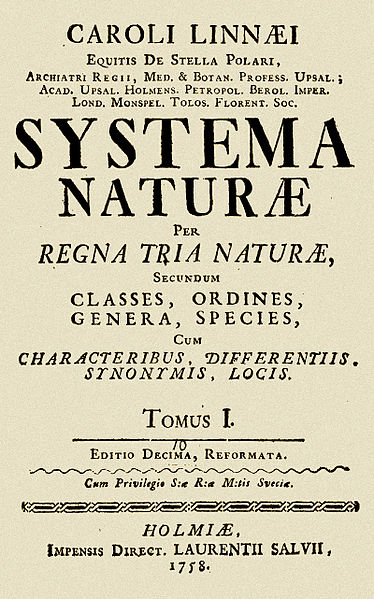 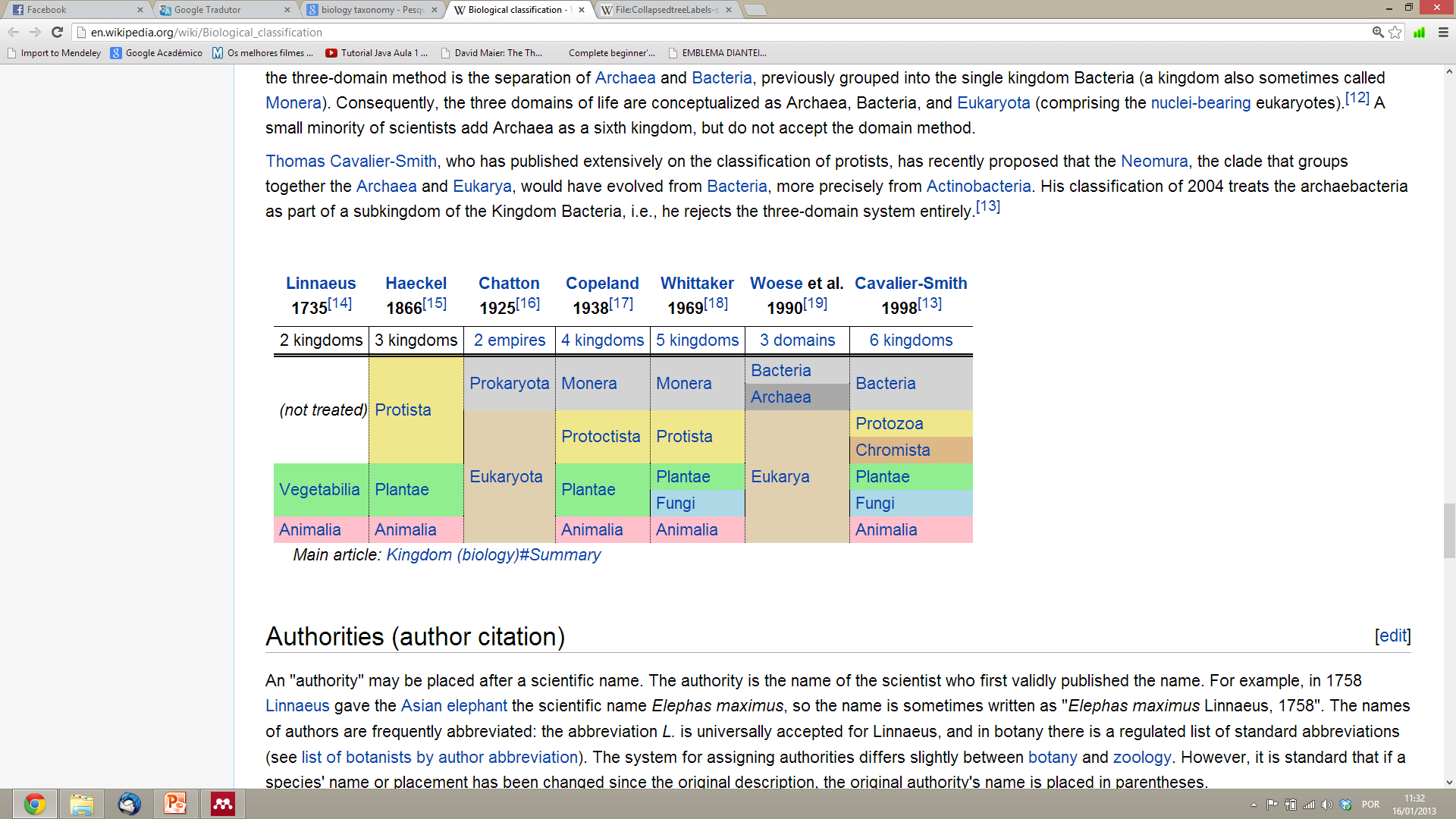 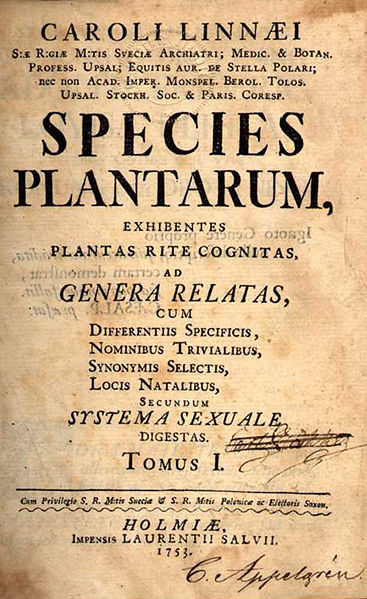 3
1ª Edição 1735
(imagem 1758)
1753
http://en.wikipedia.org/wiki/Biological_classification
Bodenreider, Stevens, 2006
Conhecimento Biológico
Mas
Uma taxonomia não é uma ontologia
Uma ontologia, além da estrutura taxonomica (hierarquica), contém algo a mais  os axiomas!

Estruturações de conhecimento semelhante à ontologias
Vocabulários Controlados , 
Tesauros, 
Gráficos acíclicos diretos, 
Sistemas baseados em frames, 
Axiomas lógicos enriquecidos
4
Bodenreider, Stevens, 2006
Ontologias Biológicas
Aumento na quantidade de dados em nível exponencial

Ausência de ferramentas:
Descoberta de conhecimento em paradigmas ricos em dados

Ontologias  descrever a estrutura complexa do domínio

Ontologias construídas no âmbito da biologia, biomedicina e medicina

Perspectivas relacionadas a bio-ontologias
Orientado ao conteúdo 
Funcionais
5
Rubin et al., 2008
Ontologias Biológicas
A ontologia para a comunidade biológica é algo recente...
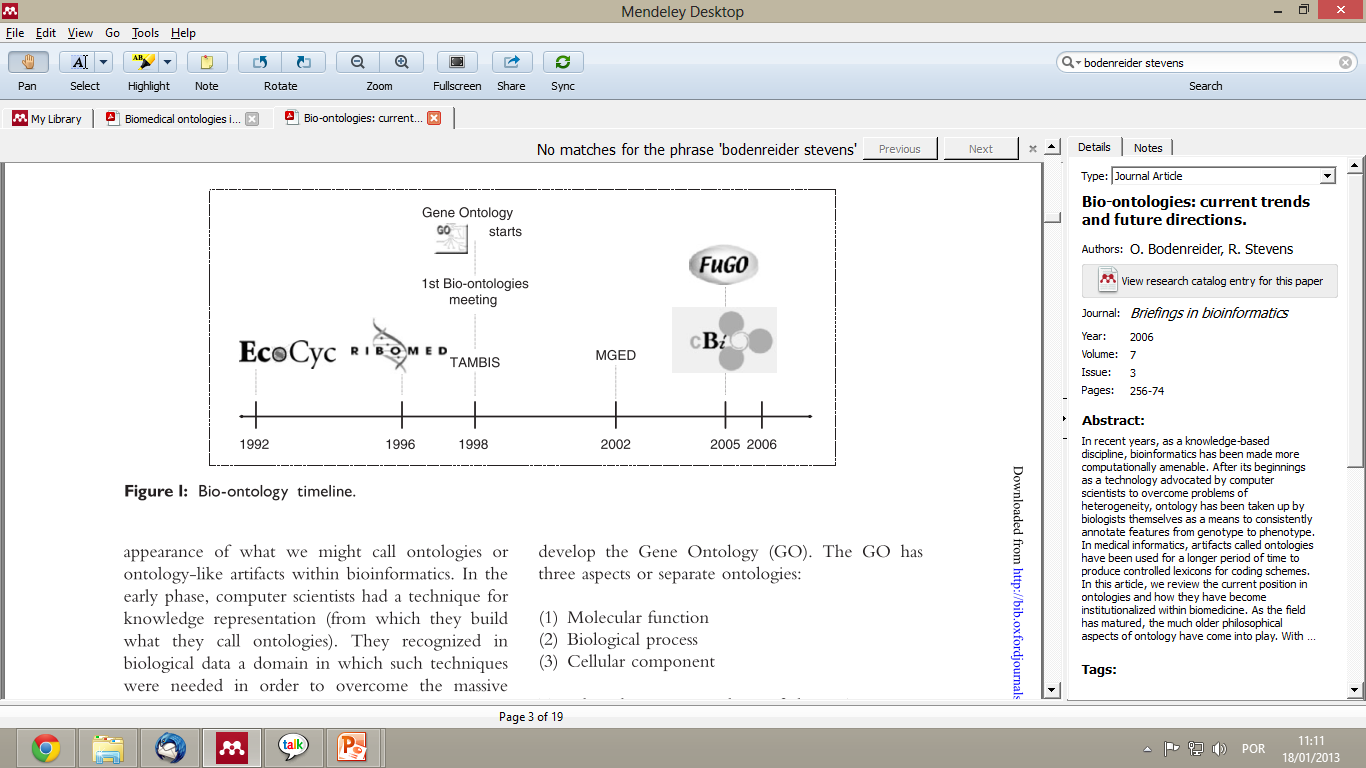 1ª Fase – Evidenciada a necessidade de utilizar técnicas de representação de conhecimento no domínio biológico por cientistas da computação

Segue até a época pré-Gene Ontology (GO)
6
Bodenreider, Stevens, 2006
Ontologias Biológicas
A ontologia para a comunidade biológica é algo recente...
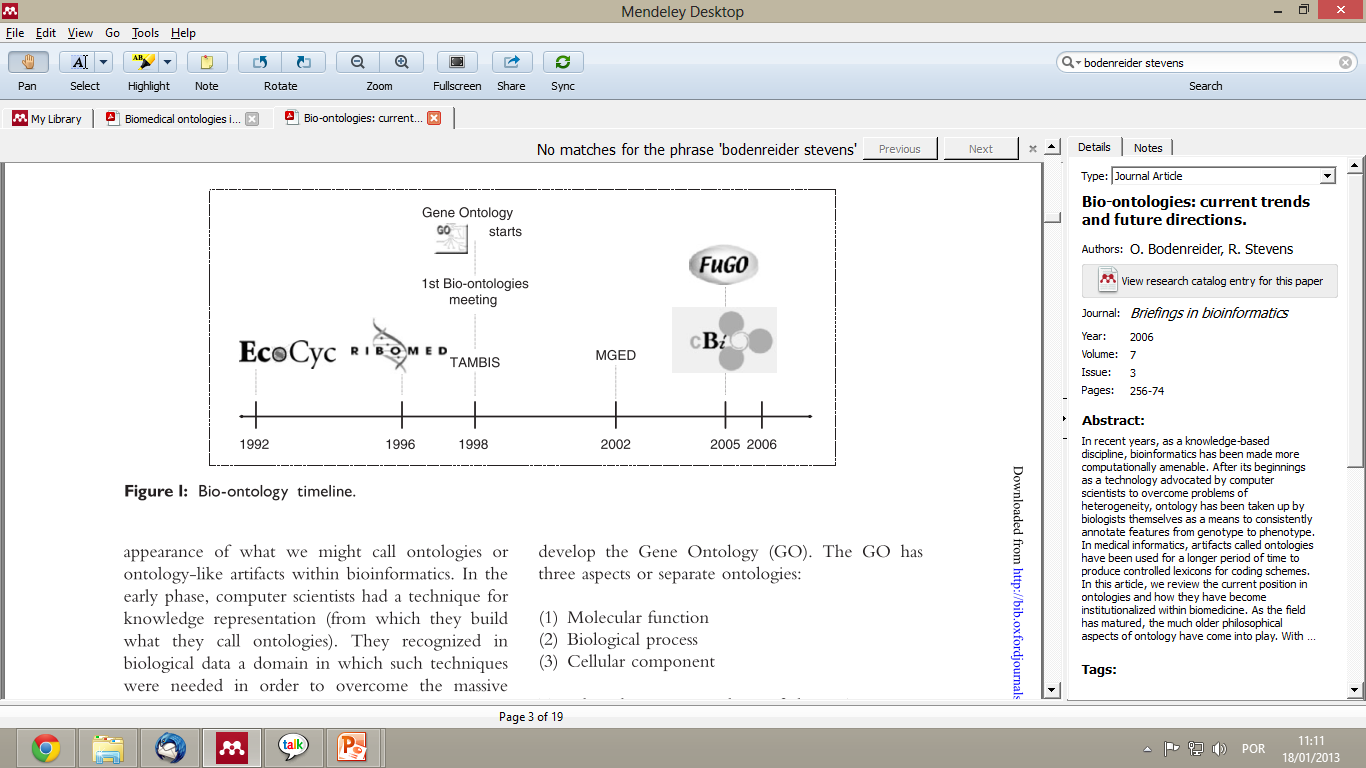 2ª Fase – Adoção das Ontologias pela comunidade biológica, motivado pelos progressos realizados no projeto Genoma Humano e a necessidade em gerenciar a grande quantidade de dados produzidas

Pós- GO
7
Bodenreider, Stevens, 2006
Bio-ontos mais conhecidas
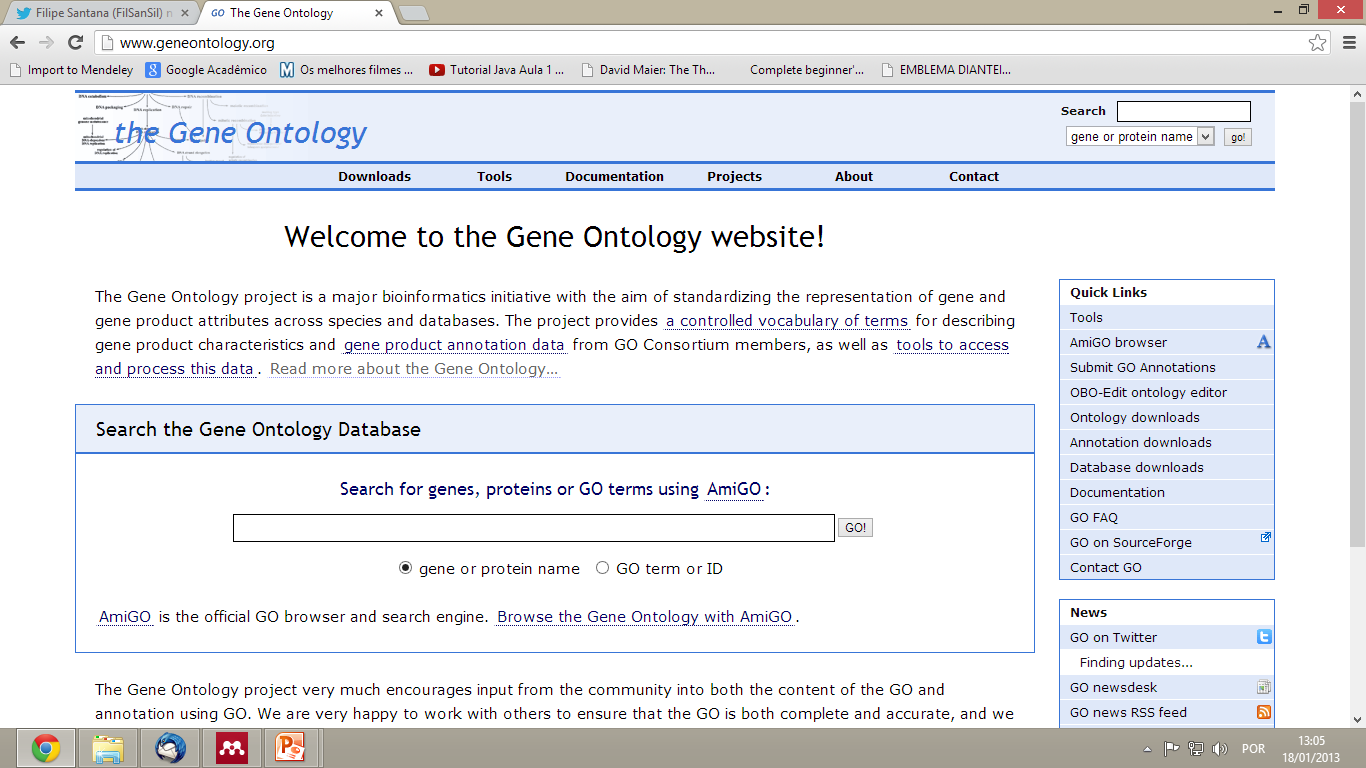 Gene Ontology (GO)
Criada como vocabulário controlado para possibilitar interoperabilidade entre fontes de dados genômicos
Contém, basicamente, caracterização de Genes e produtos gênicos
Desenvolvido em conjunto por:
FlyBase
Mouse Genome Informatics 
Saccharomyces Genome Database
Principais Componentes
Processos Biológicos
Componentes Celulares
Funções Moleculares
8
The Gene Ontology Consortium, 2000
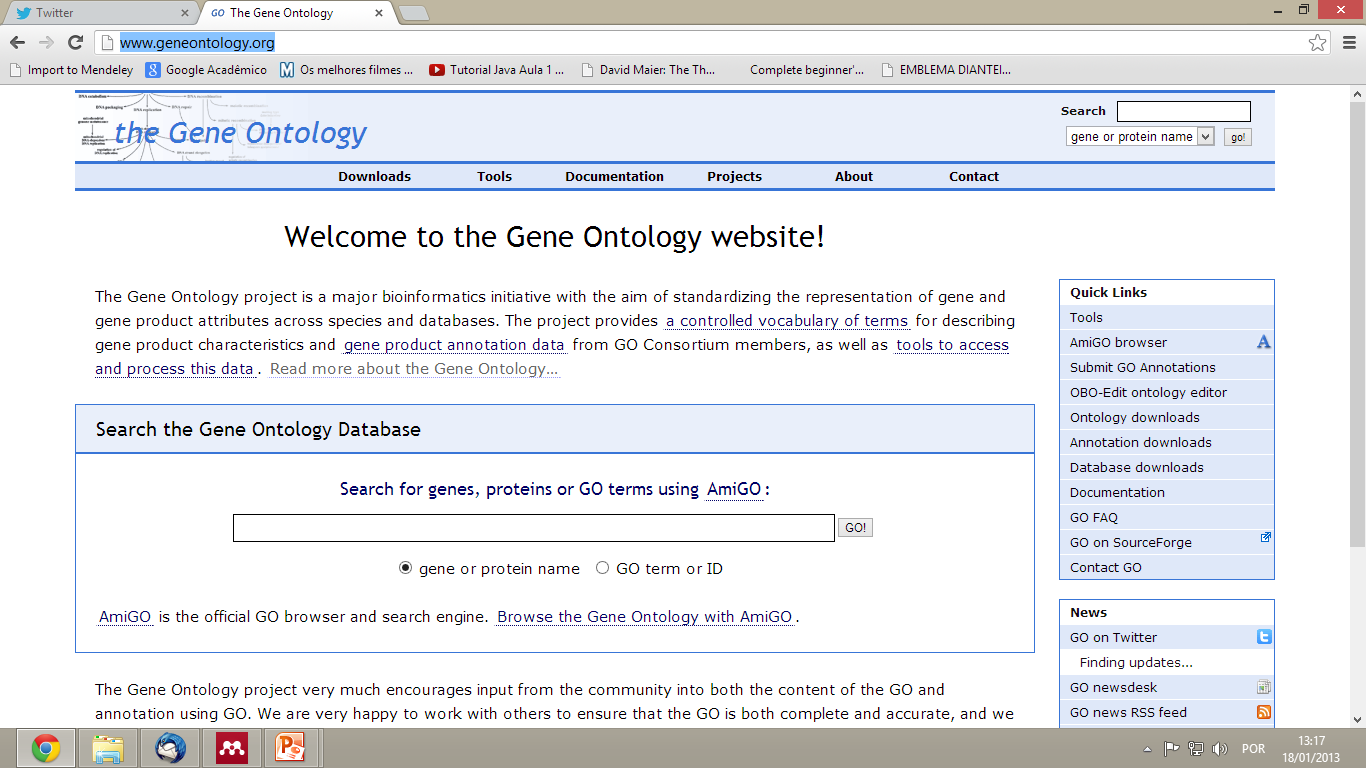 9
http://www.geneontology.org/
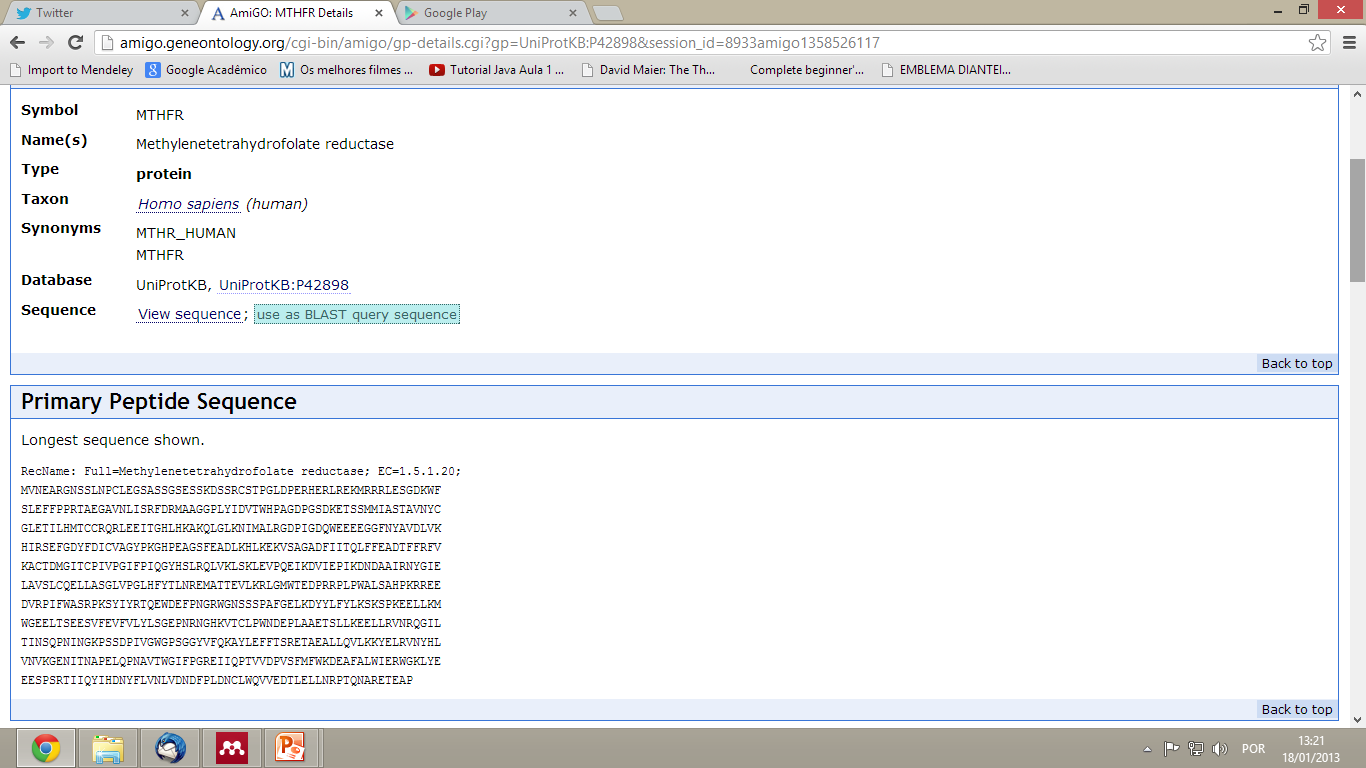 10
http://www.geneontology.org/
Bio-ontos mais conhecidas
Foundational Model of Anatomy (FMA)
Representação da organização estrutural do corpo humano, do nível macromolecular ao nível macroscópico (Ontologia de Referência)

Criada a partir da representação anatômica presenta na Unified Medical Language System (UMLS)

Descrita em frames (inicialmente) e guardada em BDs relacionais
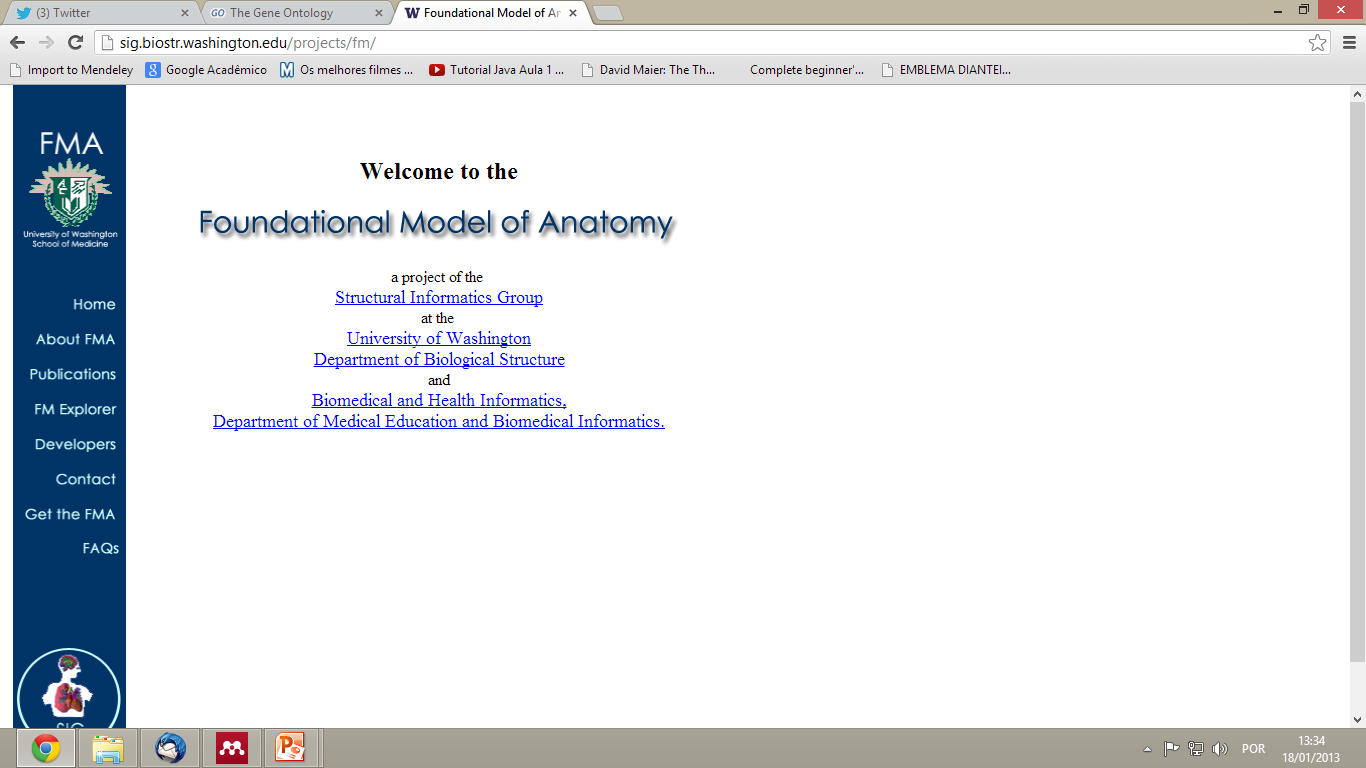 11
http://sig.biostr.washington.edu/projects/fm/
Rosse, Mejino, 2003
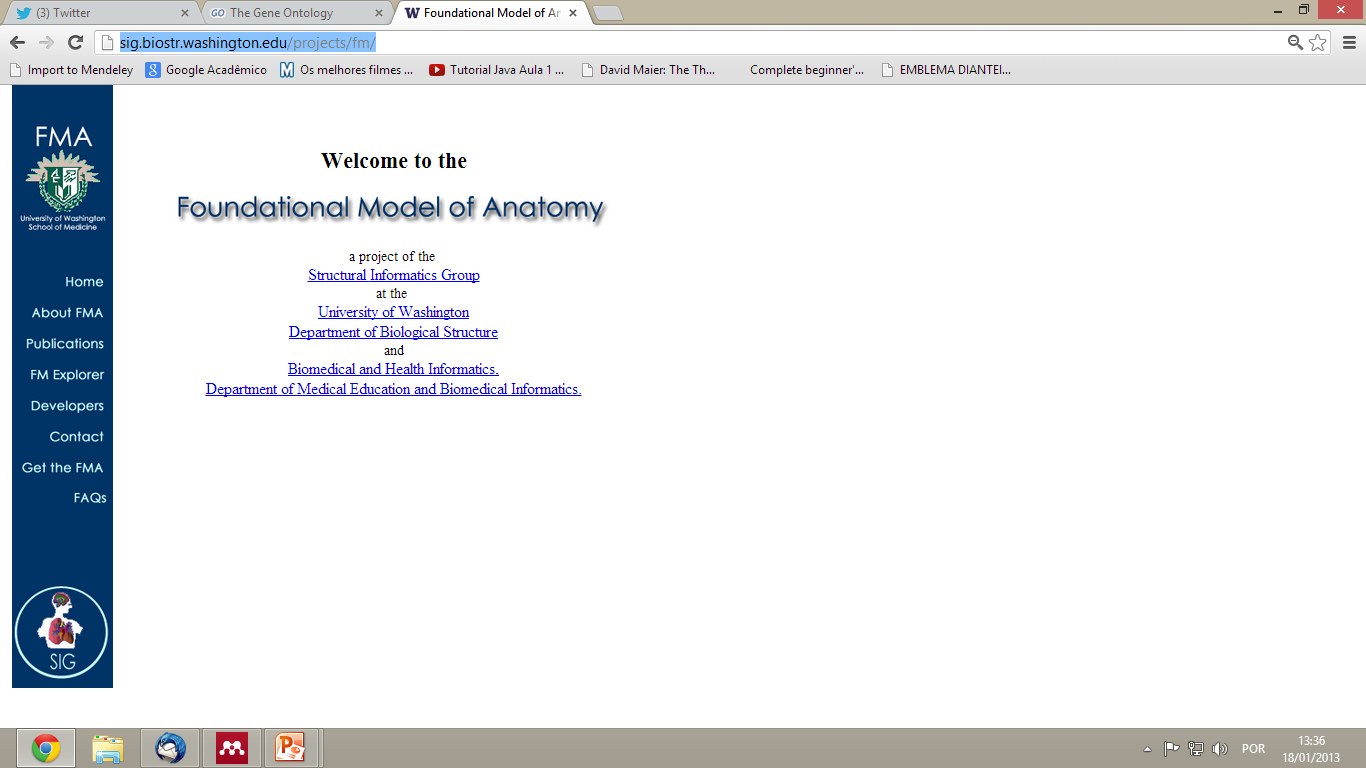 12
http://sig.biostr.washington.edu/projects/fm/
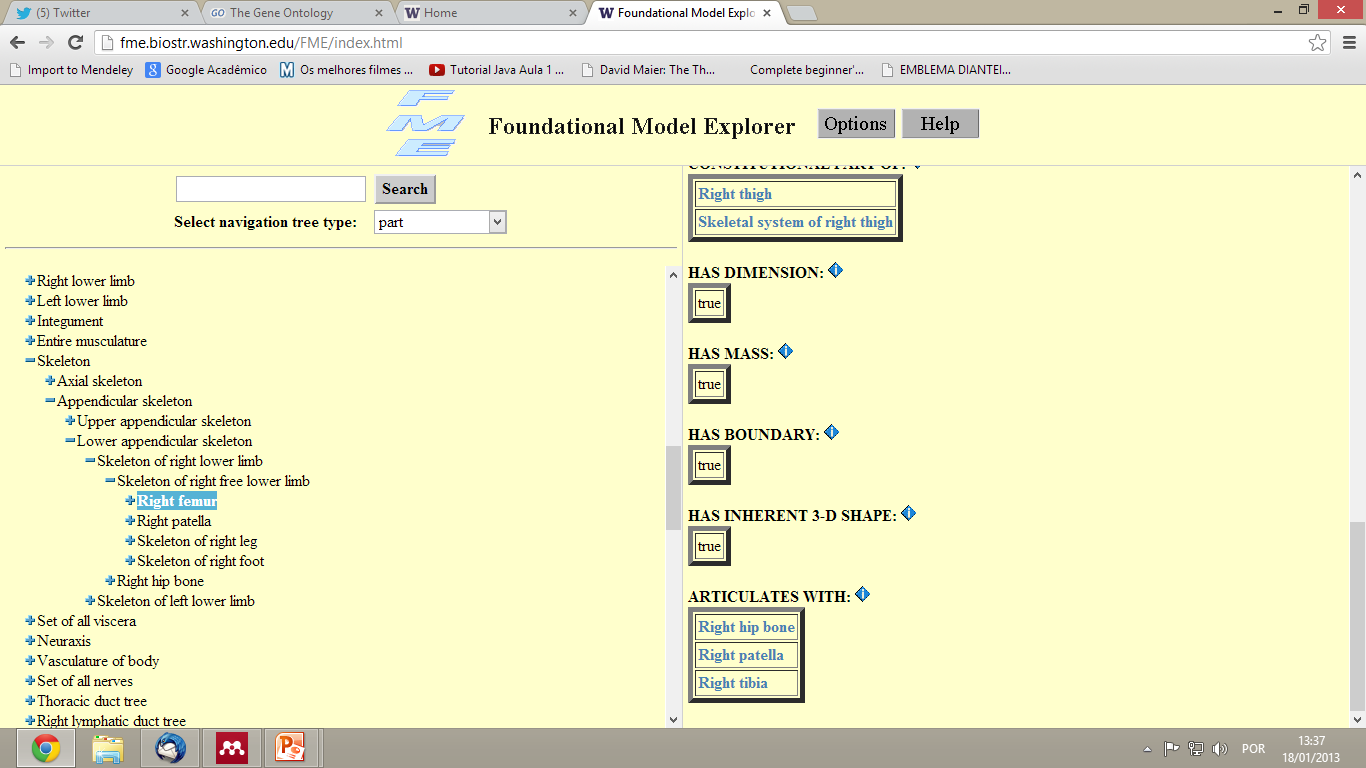 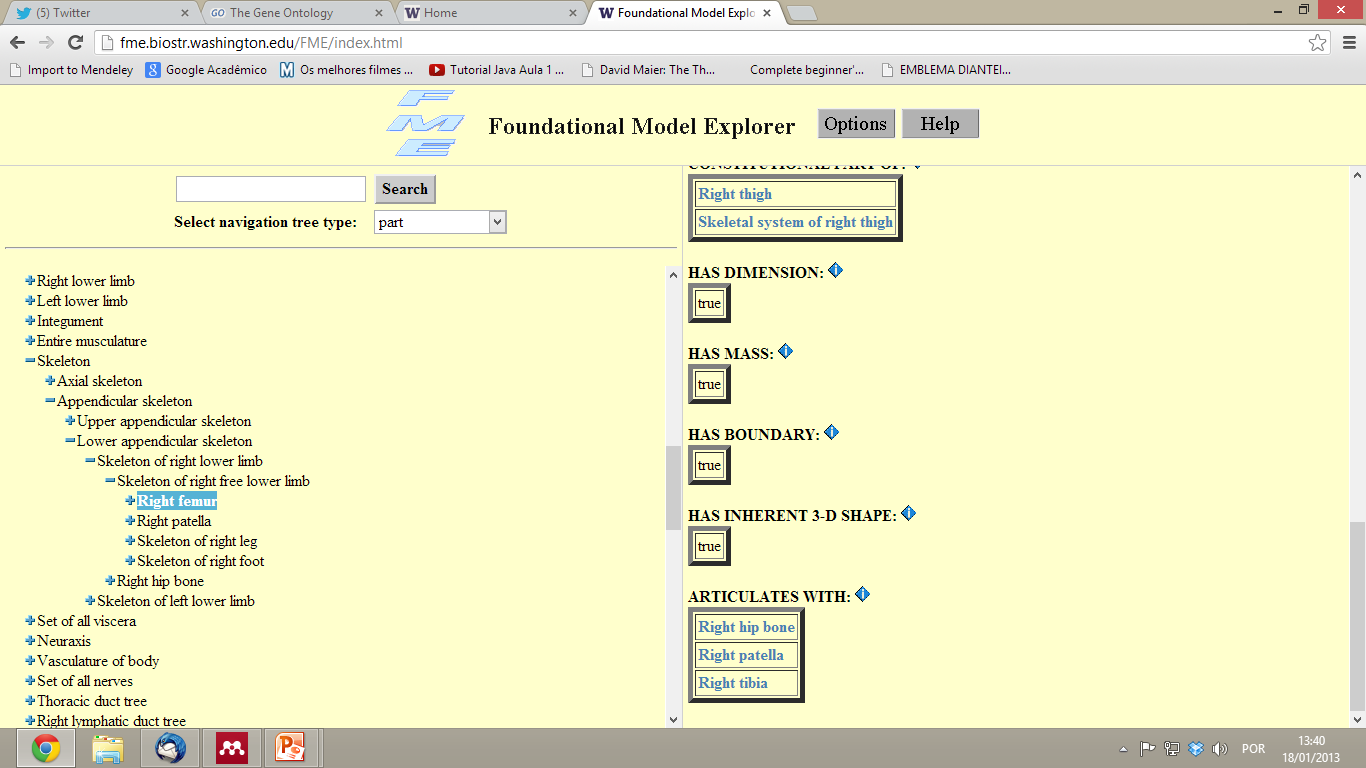 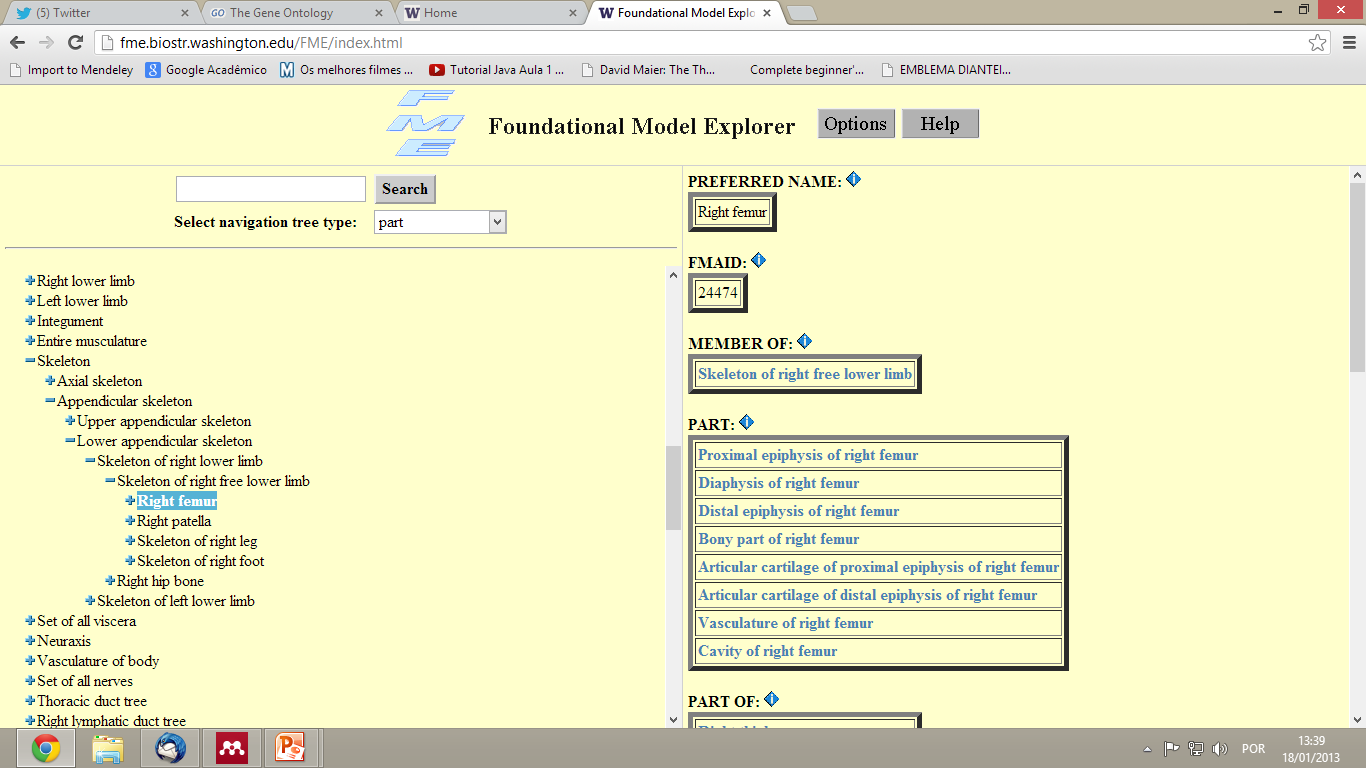 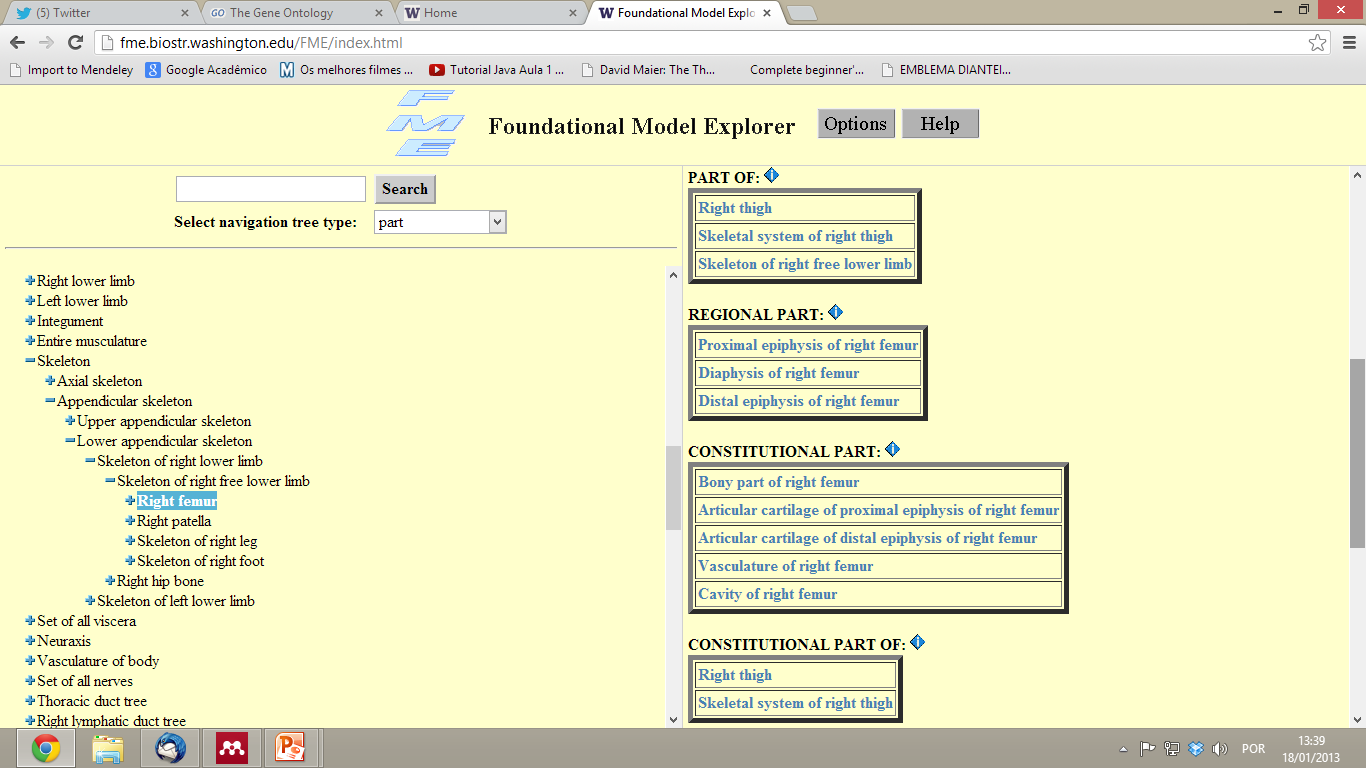 13
Principais Fontes de Bio-ontos
Obo Foundry: The Open Biological and Biomedical Ontologies
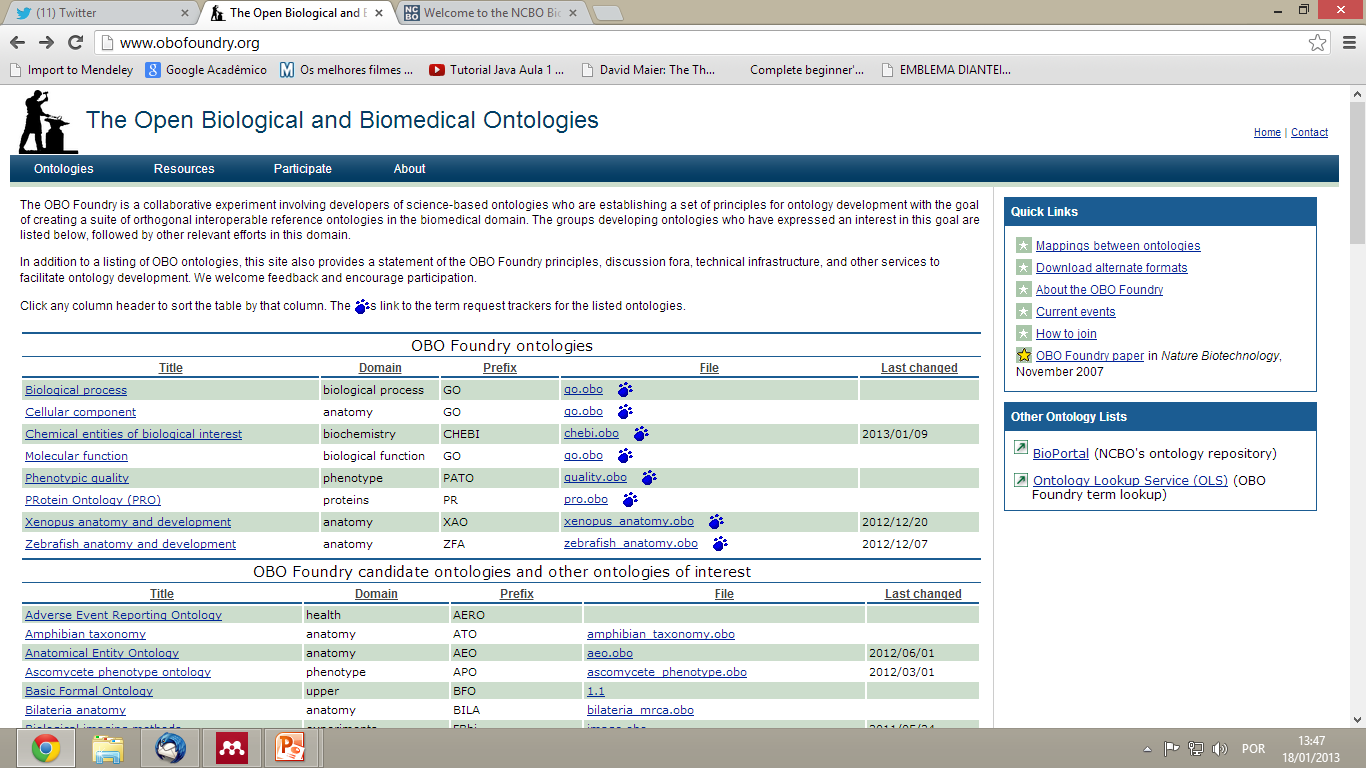 14
http://www.obofoundry.org/
Principais Fontes de Bio-ontos
National Centers for Biomedical Ontology: Bioportal
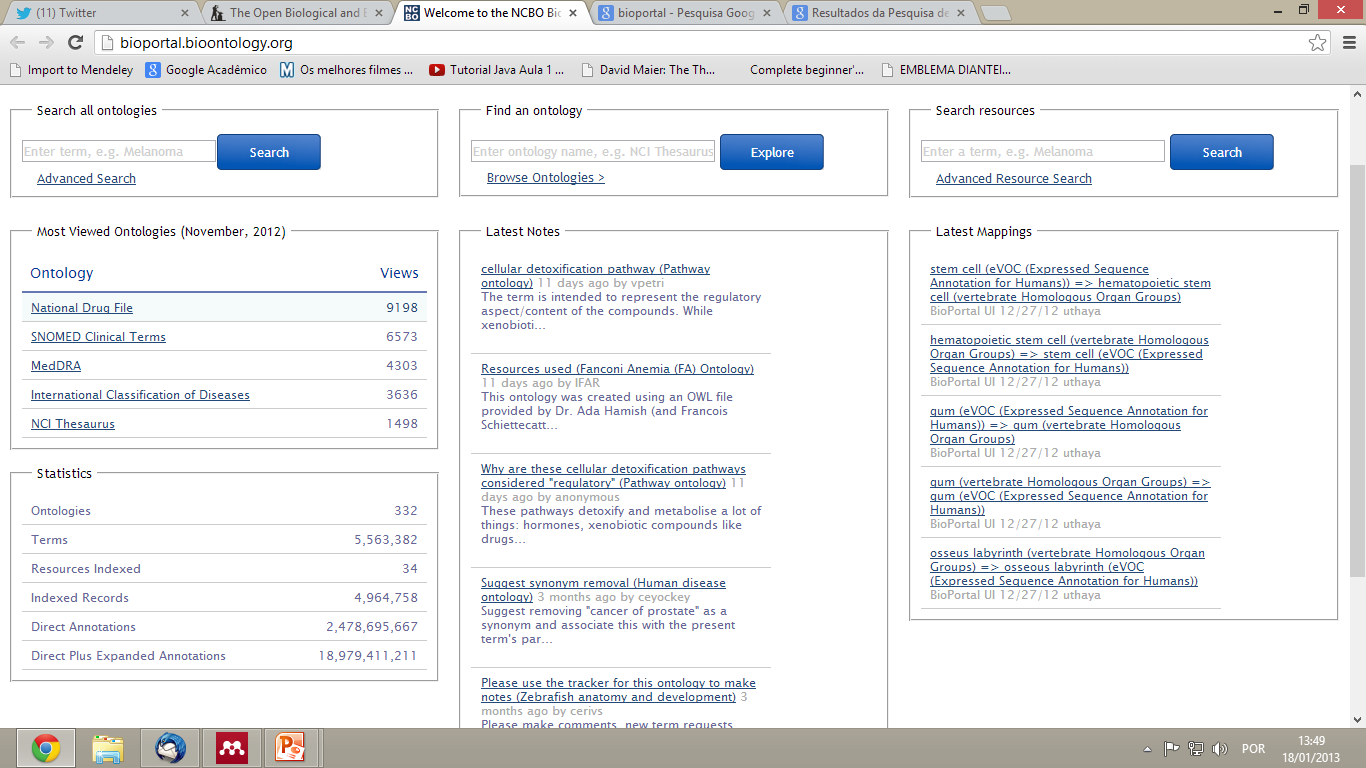 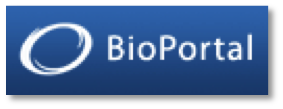 http://bioportal.bioontology.org/
15
Tópicos de Interesse
Relações de Parte-todo
Problemas na definição de relacionamento entre entidades as quais são constituídas a partir da relação básica part-of
Ontologias, viz. GO, FMA, utilizam a relação part-of de maneira distinta
Como interpretar:
Schulz, Hahn, 2005
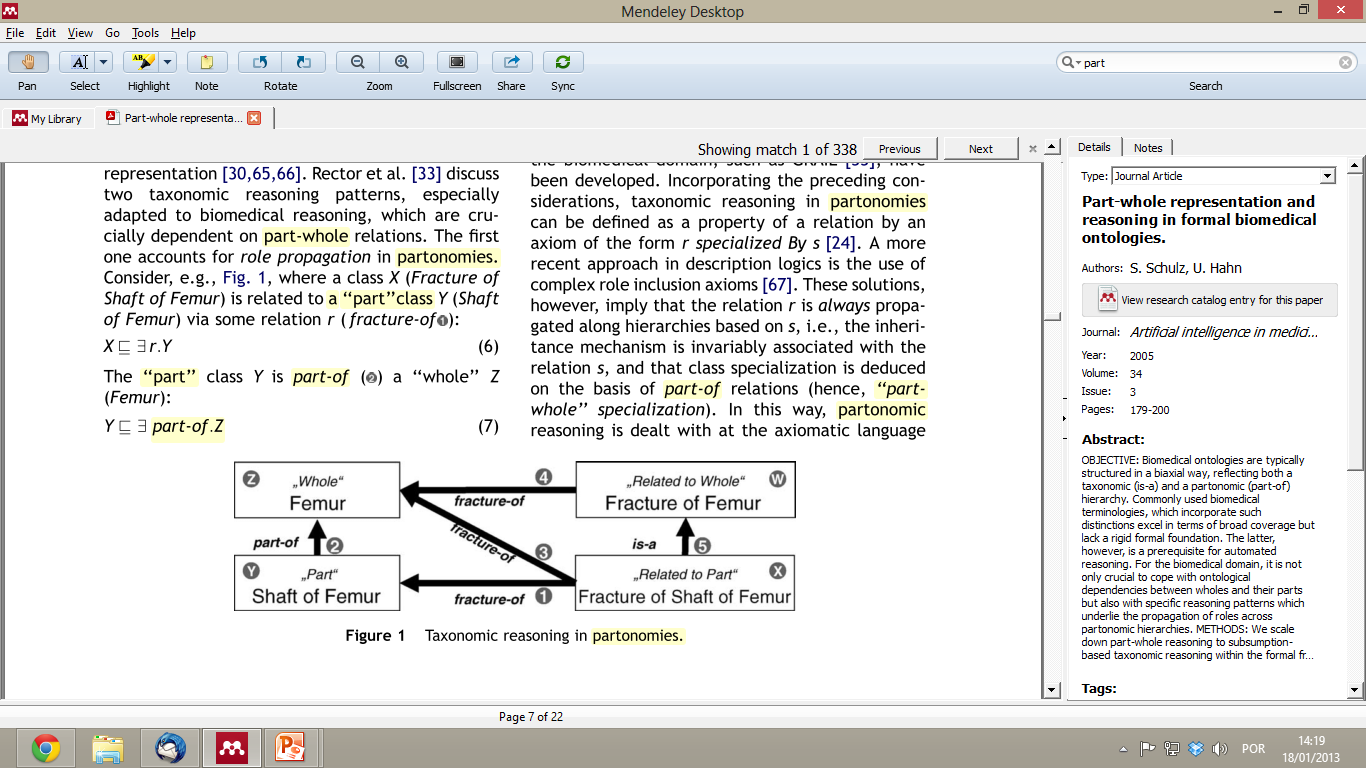 16
Tópicos de Interesse
Causalidade (causa ou relação causal) Física
Russel (1910) – a palavra causalidade deve ser removida do vocabulário científico por “misleading associations”

Se existe nexo causal, é possível reproduzir uma pesquisa científica?

Como representar que um indivíduo A causou a morte de um indivíduo B?

Uma interpretação de causa (do ponto de vista físico) leva em conta a sequência temporal dos fatos para a definição de causa-efeito
17
Michalek, 2009
Tópicos de Interesse
Identidade
A noção de identidade é derivada da intuição de como nós podemos interagir com outro indivíduo ao nosso redor

Identidade: distinção de instâncias específicas de uma determinada classe de outras instâncias

Como, utilizando lógica, é possível representar que um determinado indivíduo A, após determinado processo de transição, muda suas características mas mantém a identidade?
18
Tópicos de Interesse
Identidade:
Como representar que um indivíduo Beltrano faleceu por alguma doença e que, após uma mudança de estado vivo para estado morto, Beltrano ainda é Beltrano?
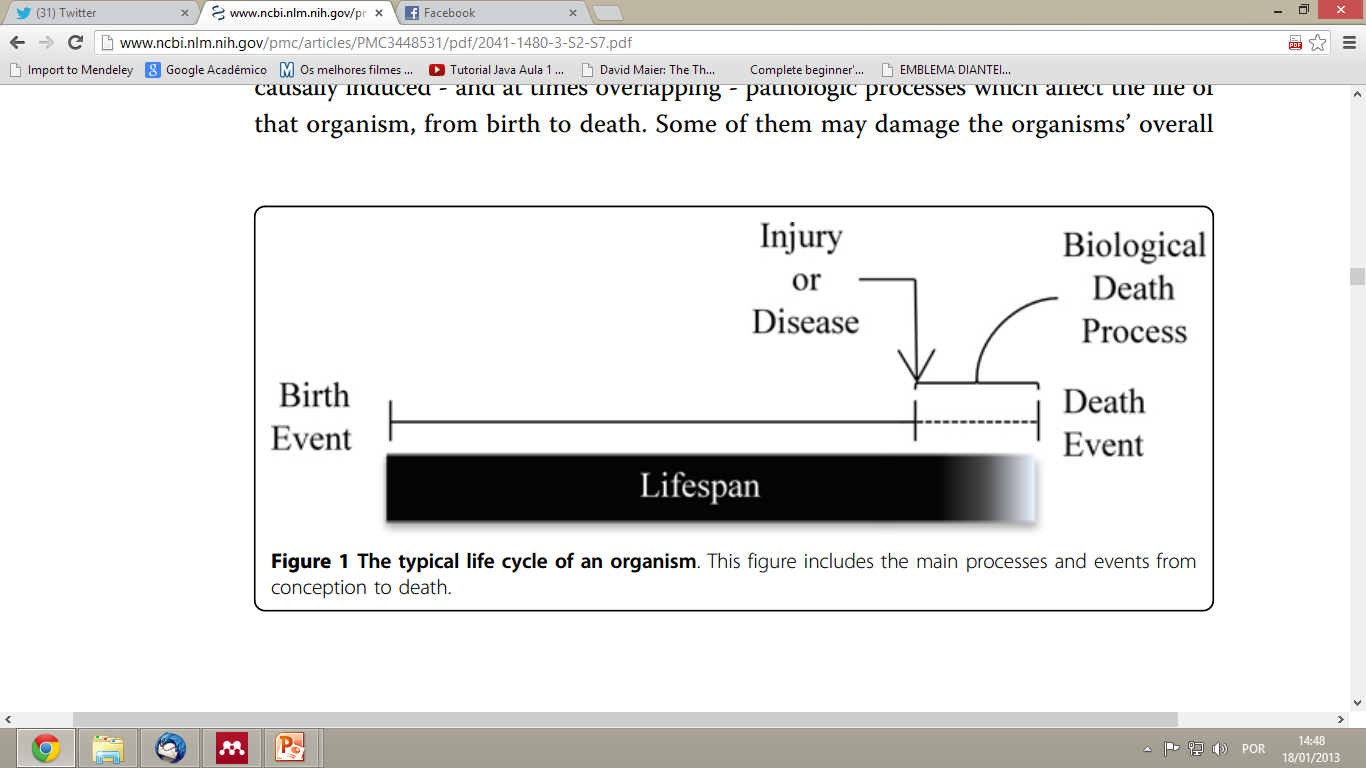 19
Neglected Tropical Disease Ontology (NTDO)
Santana et al., 2012
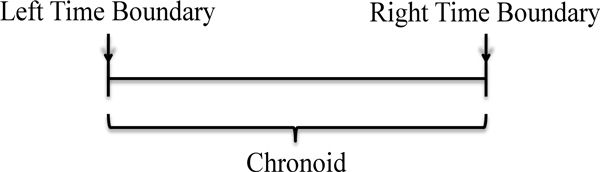 Representação Temporal - GFO
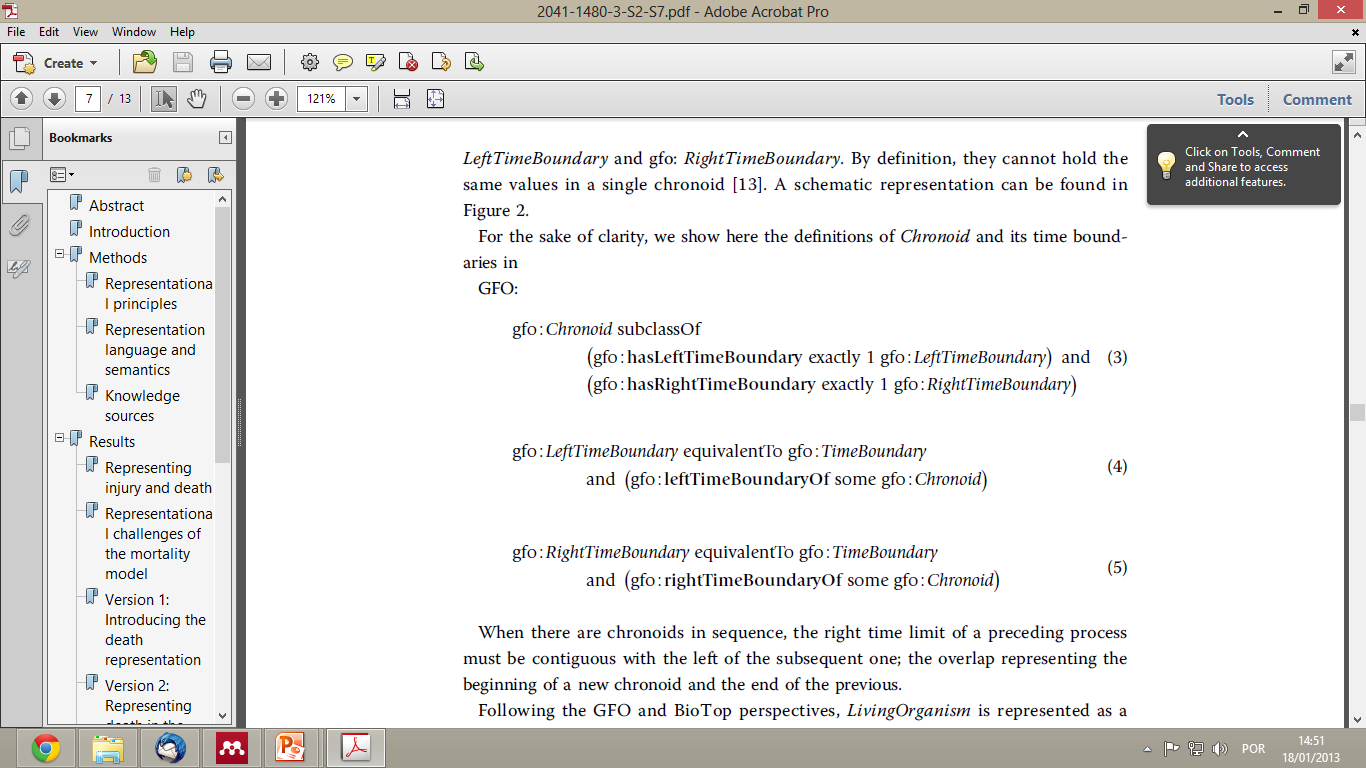 20
Neglected Tropical Disease Ontology (NTDO)
Santana et al., 2012
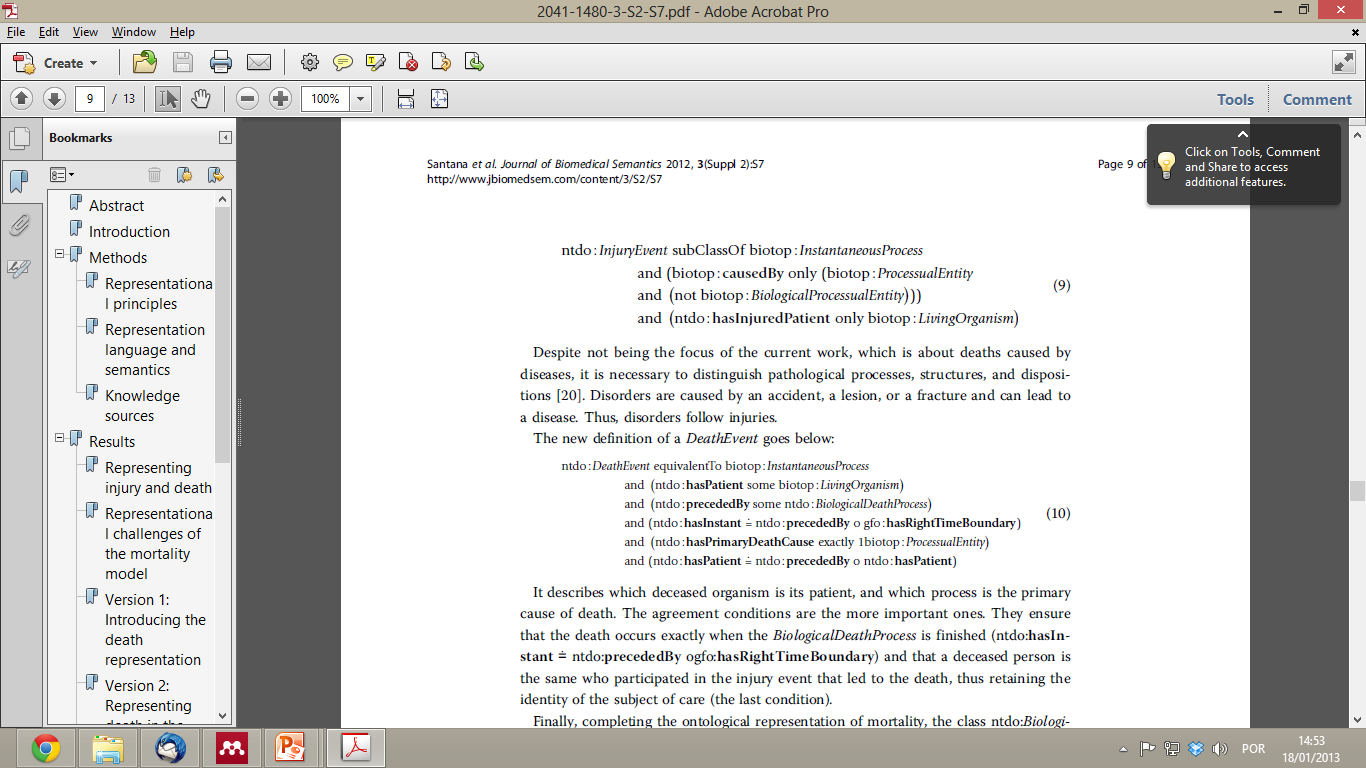 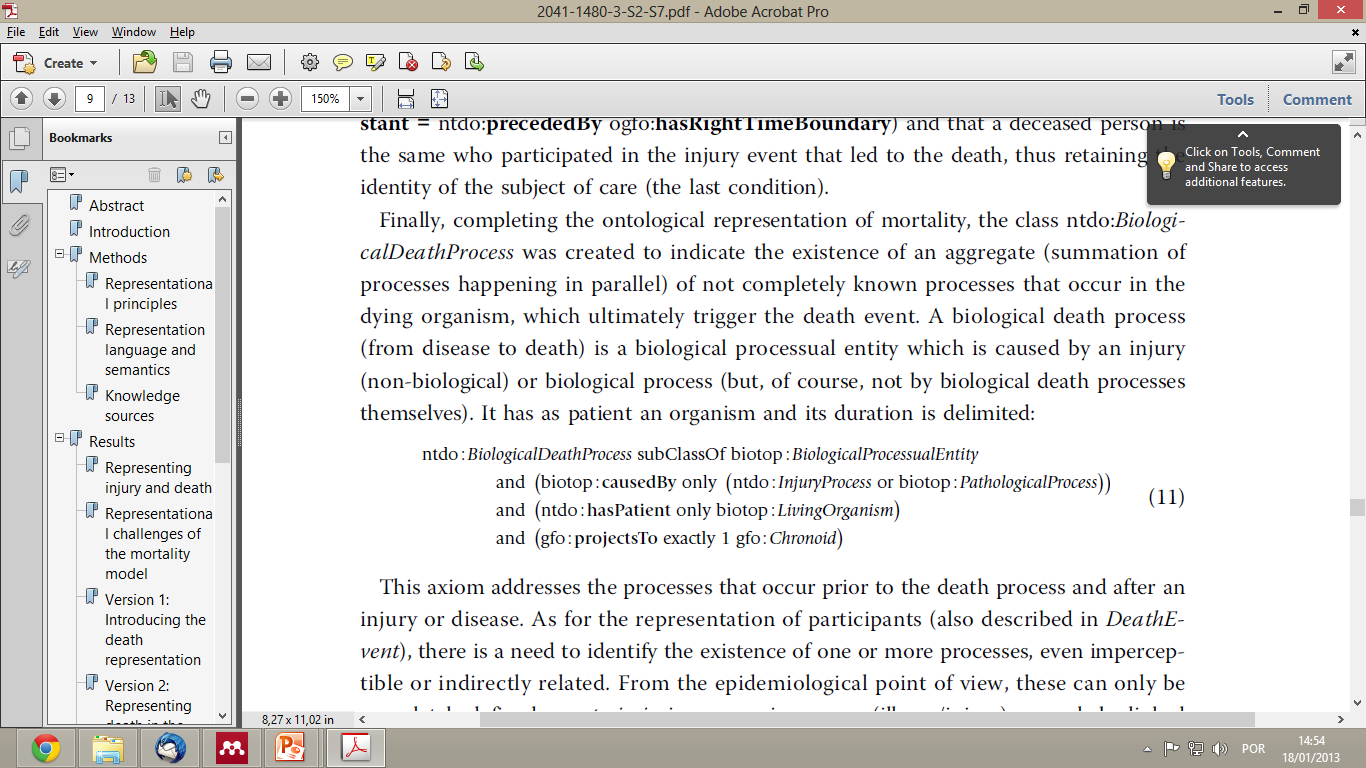 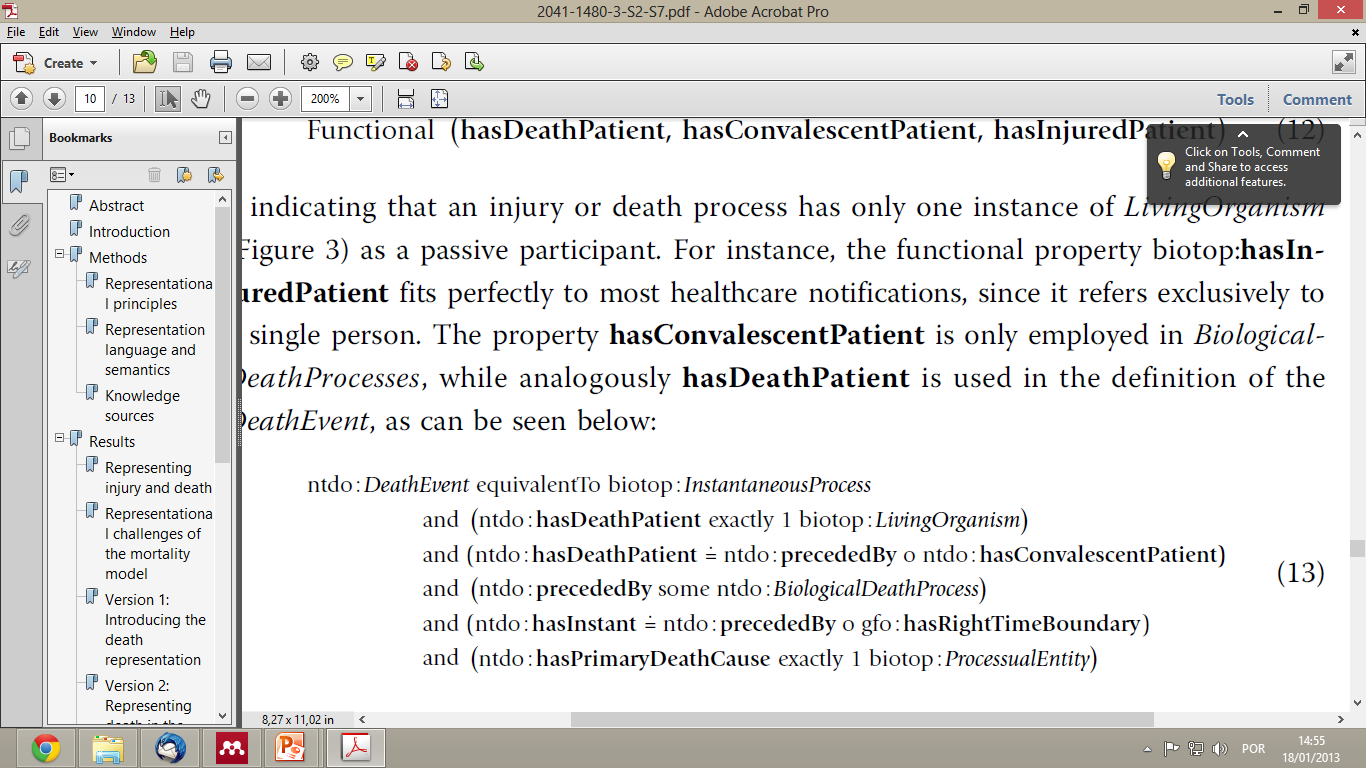 21
Neglected Tropical Disease Ontology (NTDO)
Santana et al., 2012
Tópicos de Interesse
Representações Complexas
Como Representar que, que um  organismo transmitido por um mosquito, causa uma doença em determinada localidade?
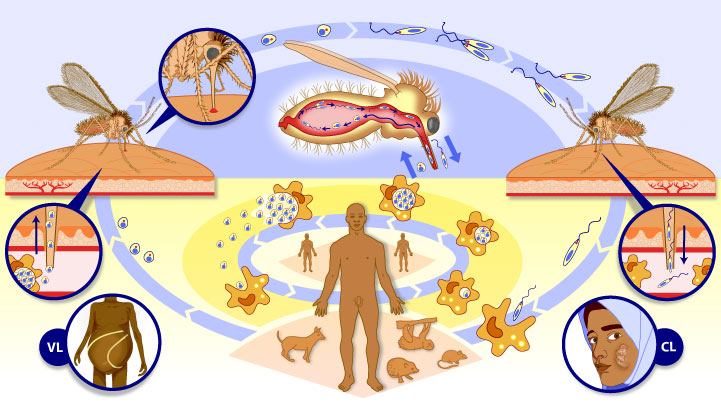 22
Neglected Tropical Disease Ontology (NTDO)
Santana et al., 2011
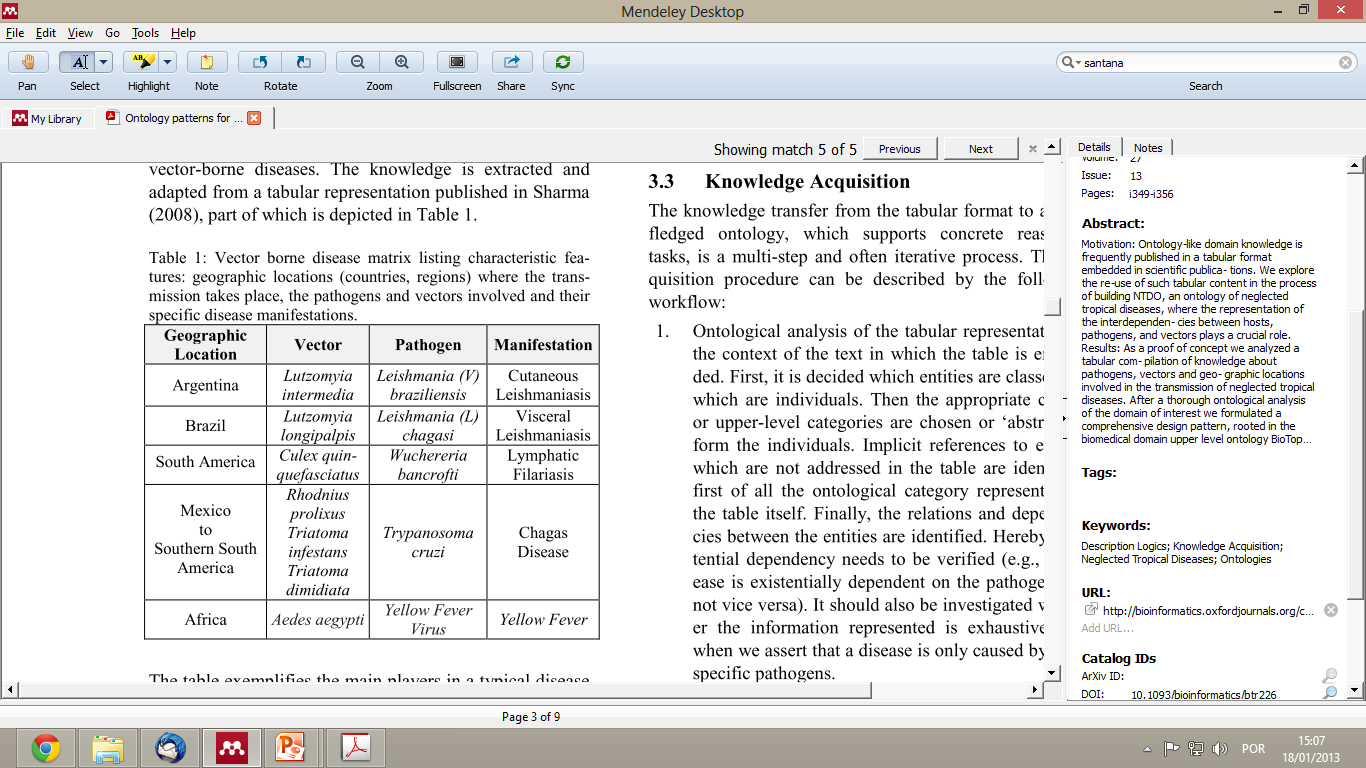 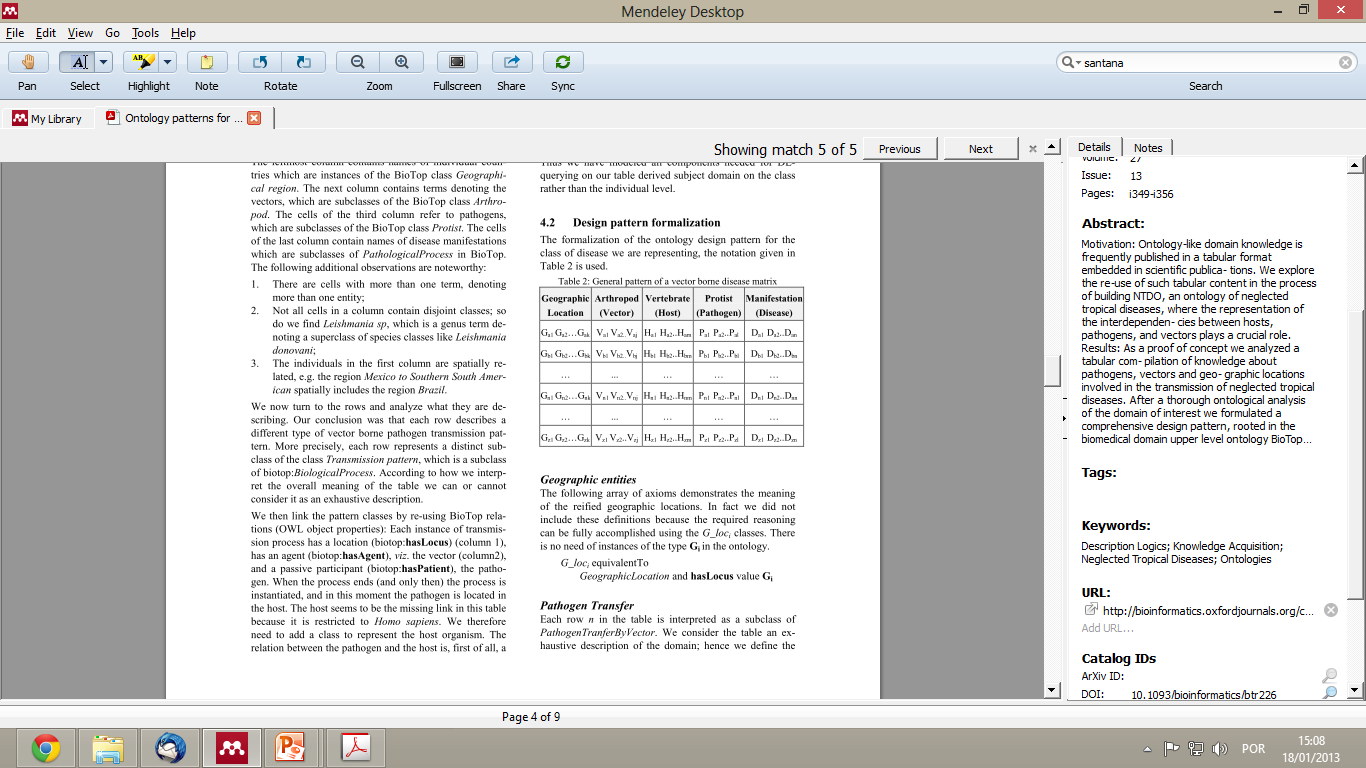 23
Neglected Tropical Disease Ontology (NTDO)
Santana et al., 2011
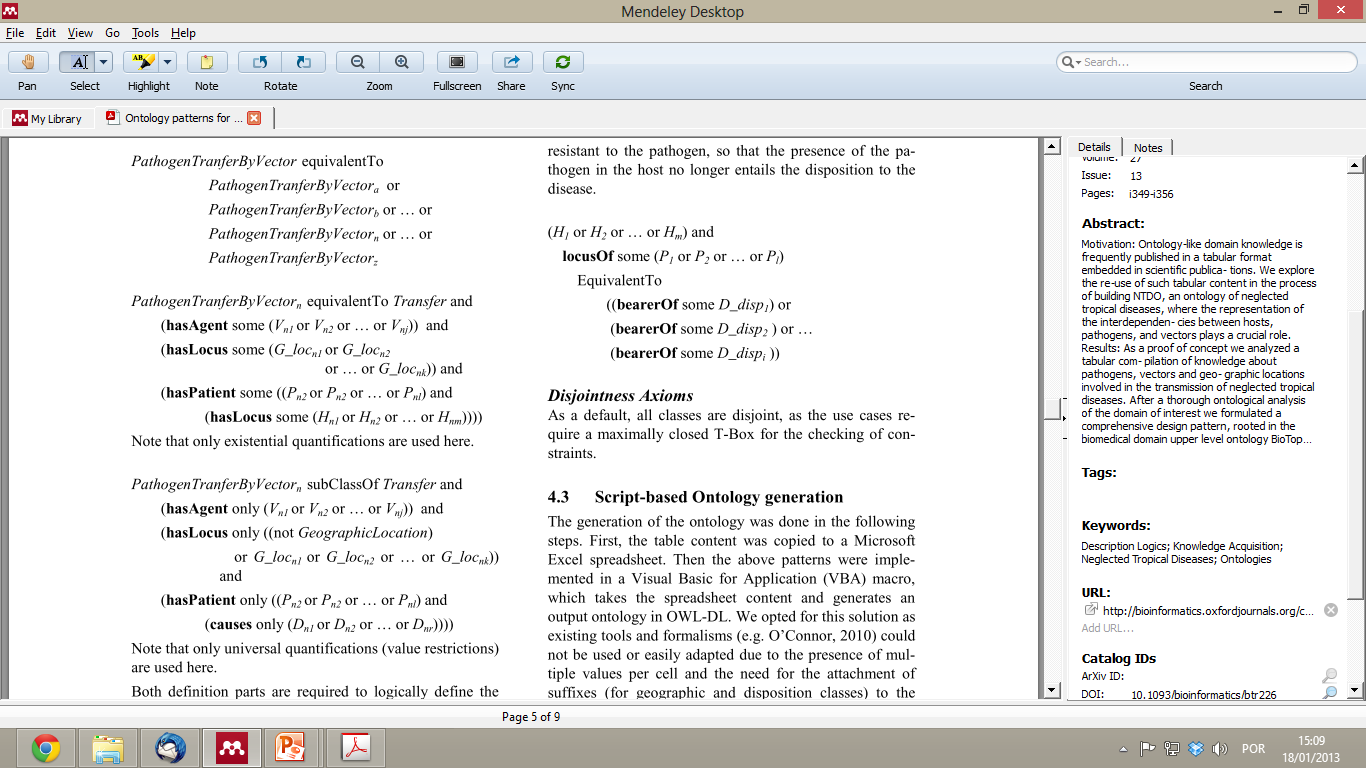 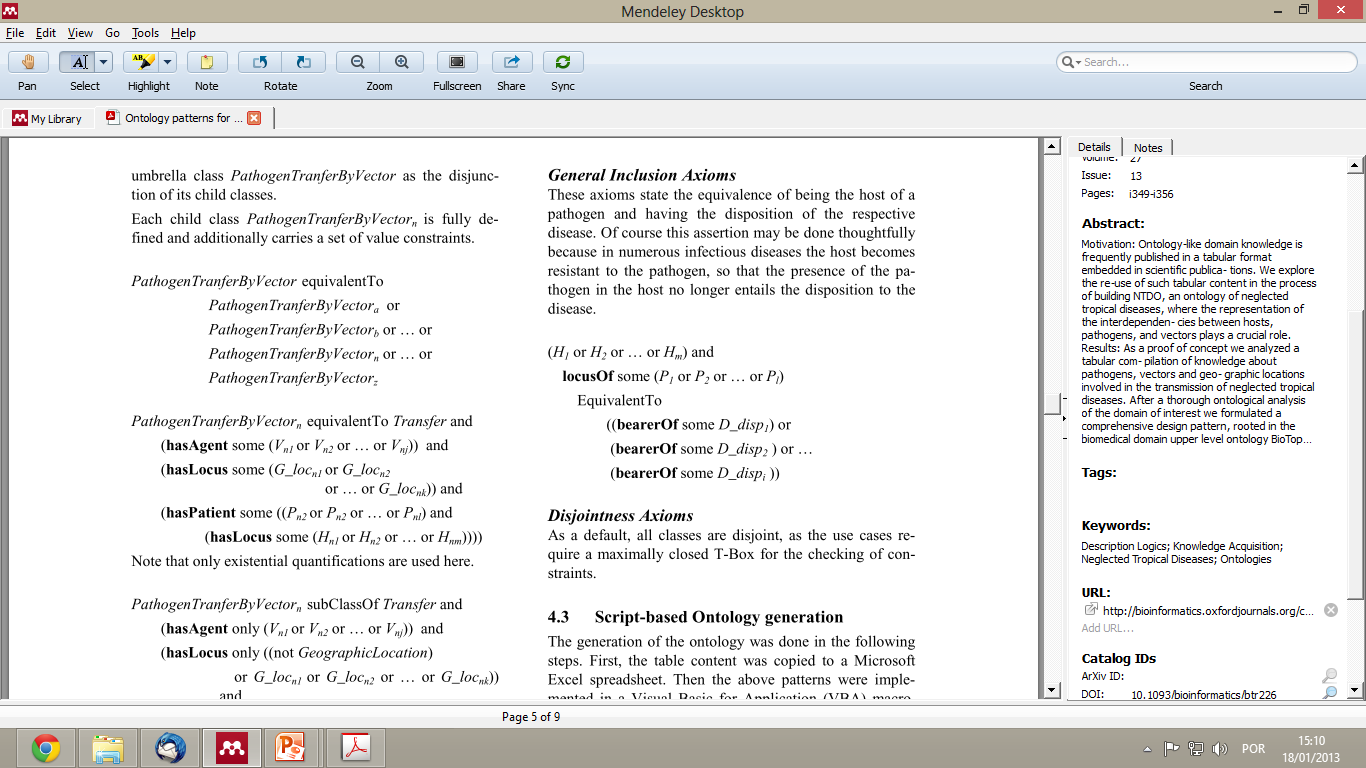 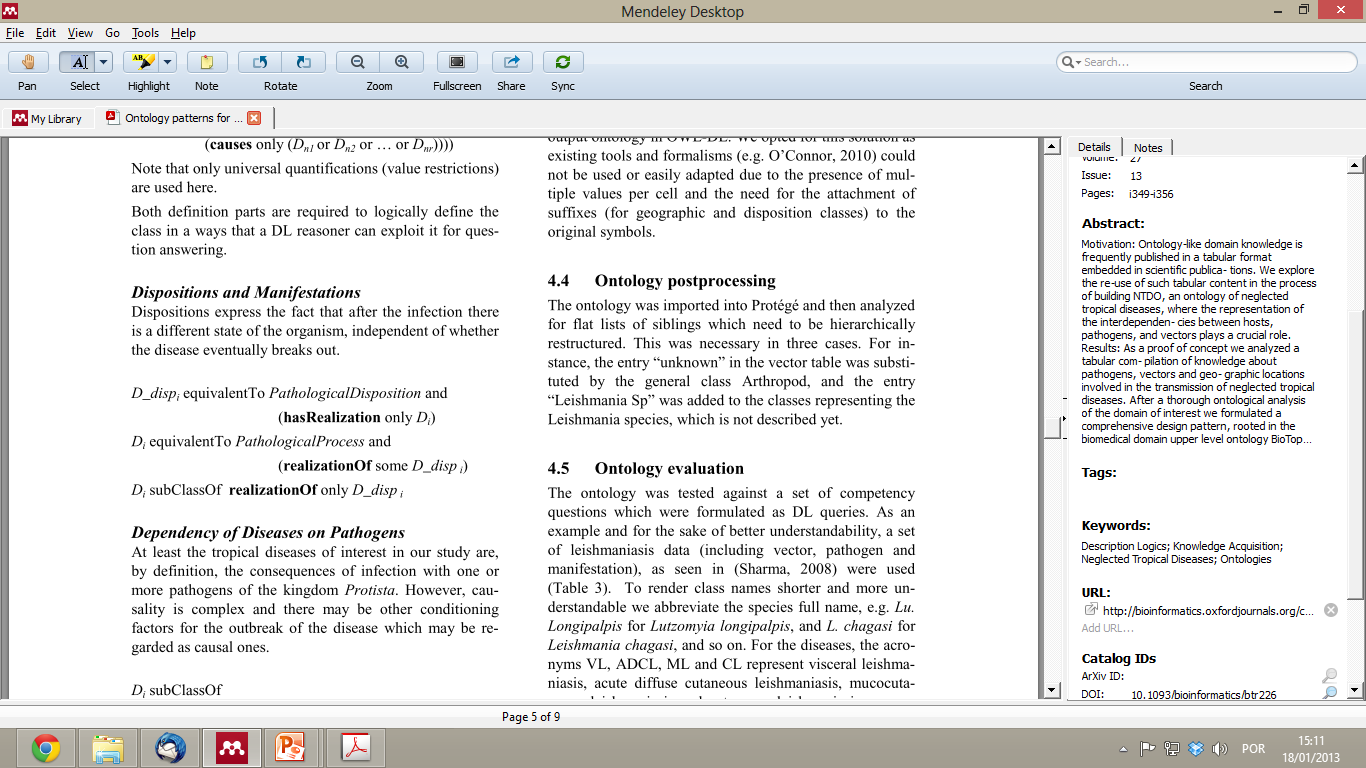 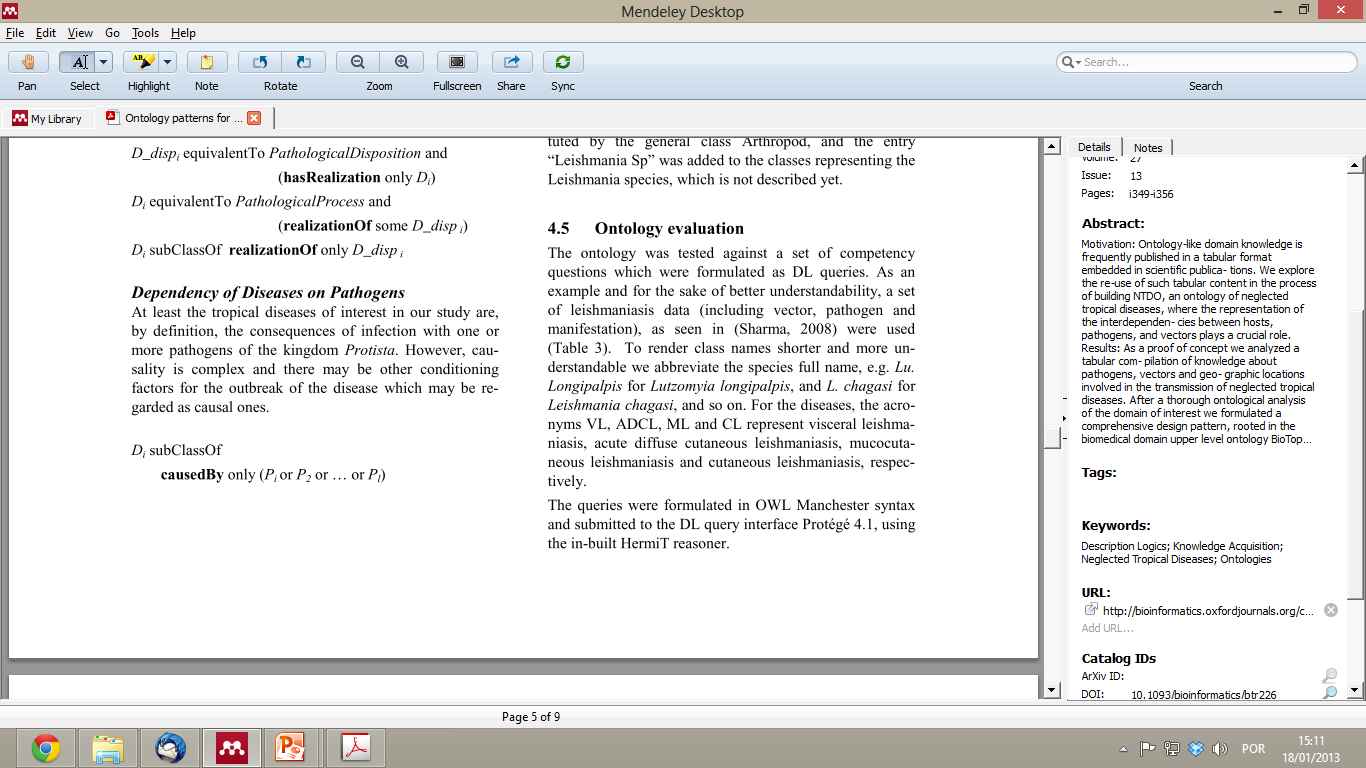 24
Neglected Tropical Disease Ontology (NTDO)
Santana et al., 2011
Aplicações
Utilização de ontologia como fonte de Integração de Dados para a Saúde Coletiva

Auxiliar o Suporte à Decisão em Saúde

Neglected Tropical Disease Ontology (NTDO)

Fontes de dados provenientes do Ministério da Saúde
Sistema de Informações de Mortalidade
Sistema de Informações de Agravos de Notificação
25
Fernandez et al., 2013
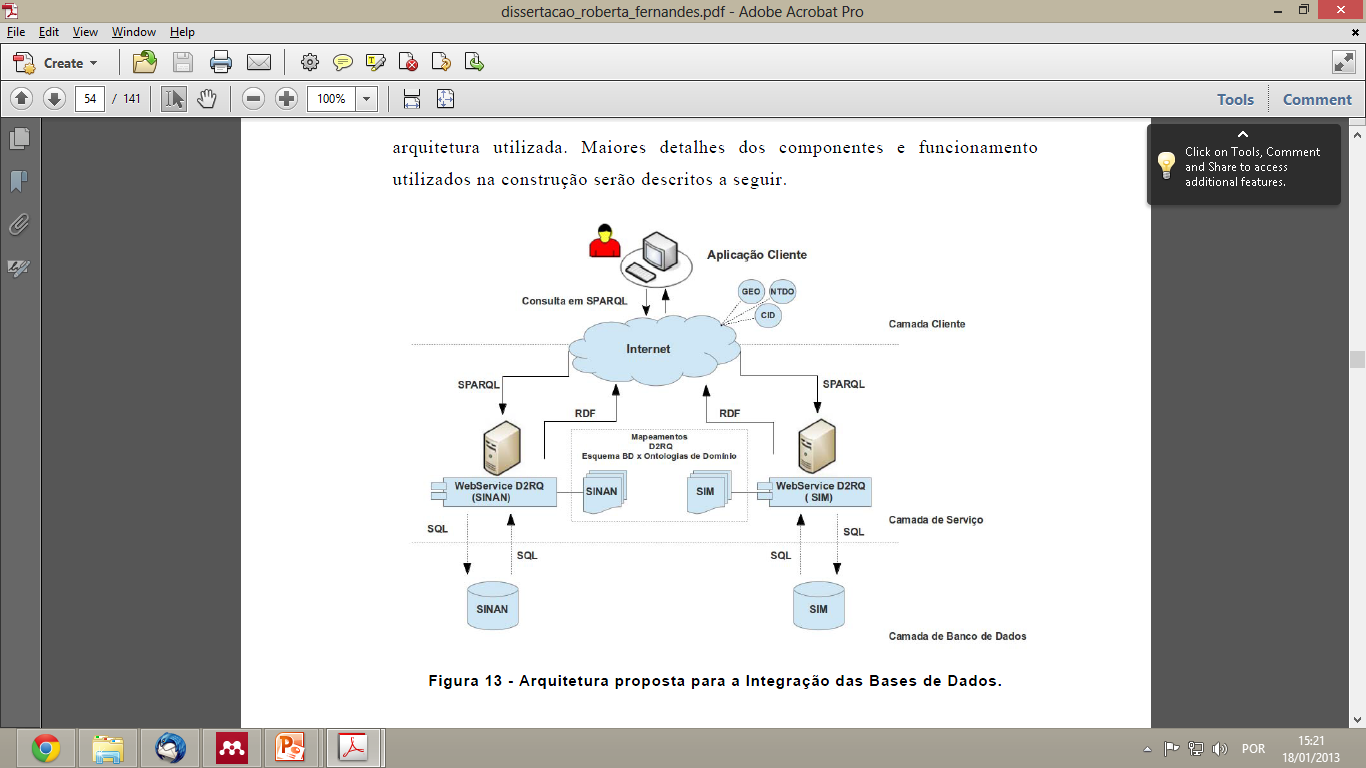 26
Fernandez et al., 2013
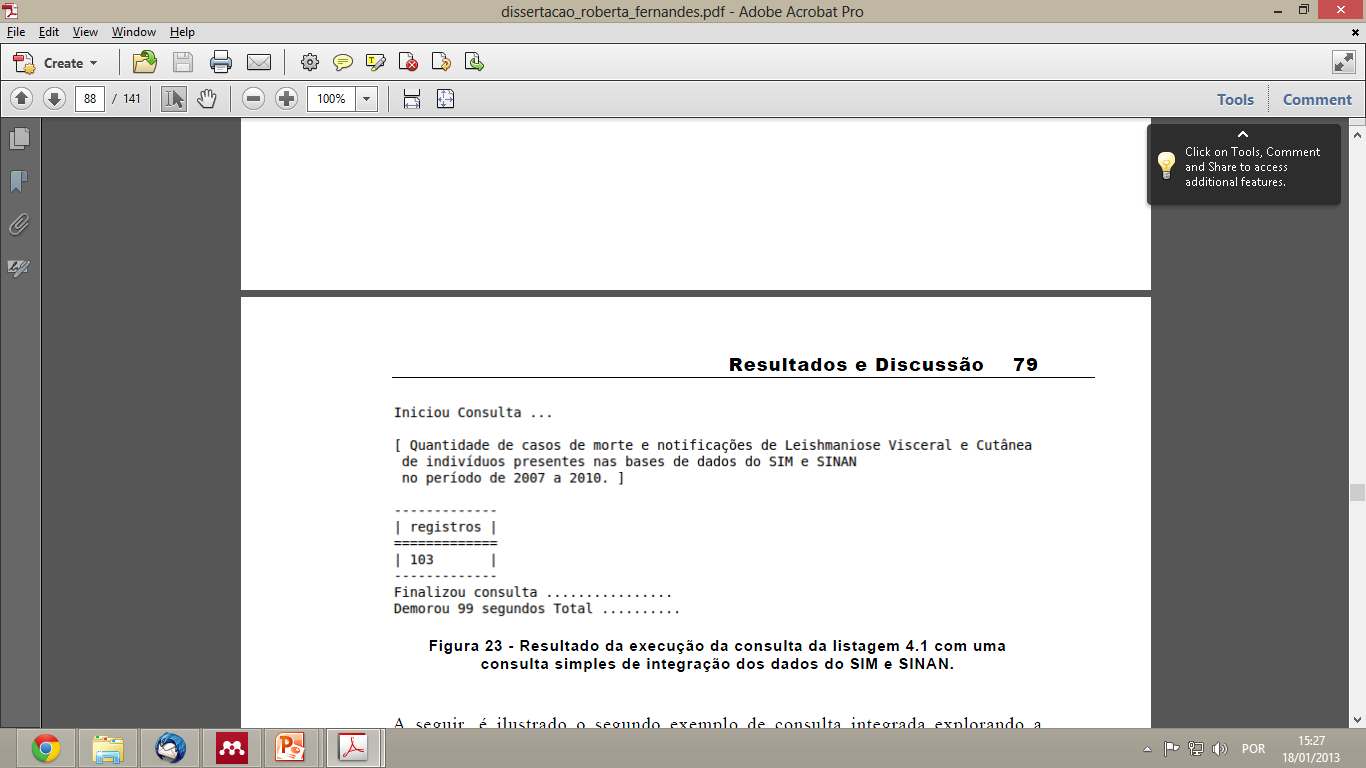 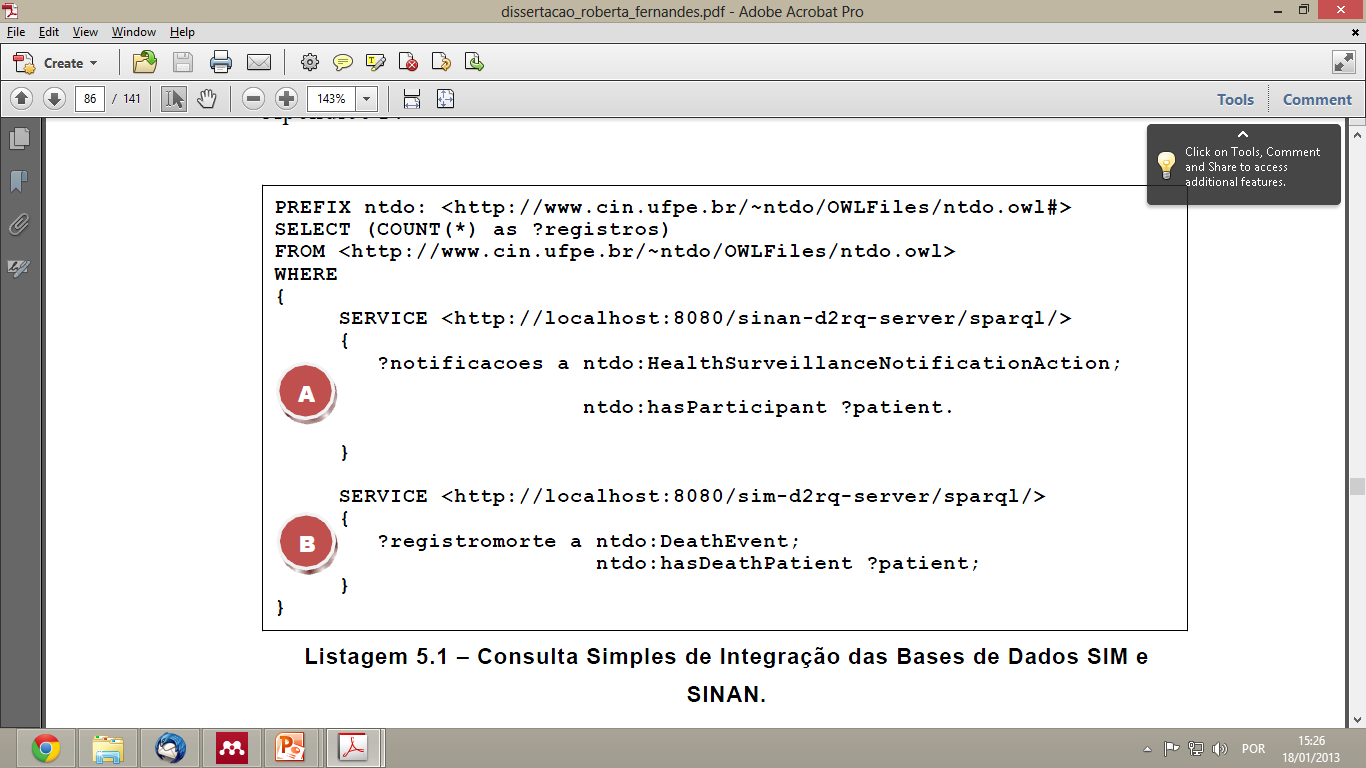 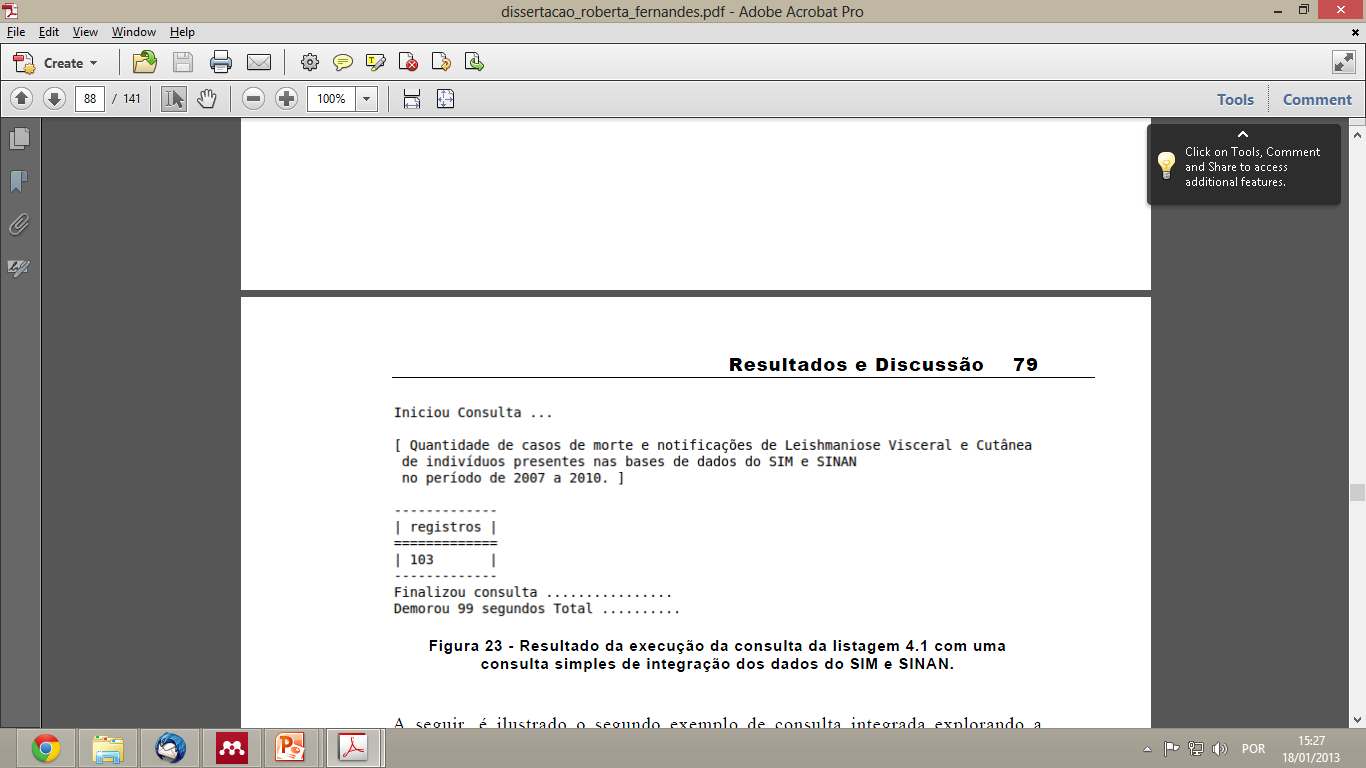 27
Fernandez et al., 2013
Aplicações
BioCaster
Avaliar dados em saúde em busca de identificar geograficamente grandes quantidades de casos de doenças, com base em processamento de textos (“NLP”)
Projeto não-governamental
Baseado em Ontologia
Pontos positivos:
Identificação de entidades
Indicadores de severidade de doenças
Utilização de raciocínio (com ontologia) para avaliar lacunas de informações 
Reconhecimento direto de equivalência entre termos dentro de uma língua, ou entre línguas
28
Collier et al., 2008
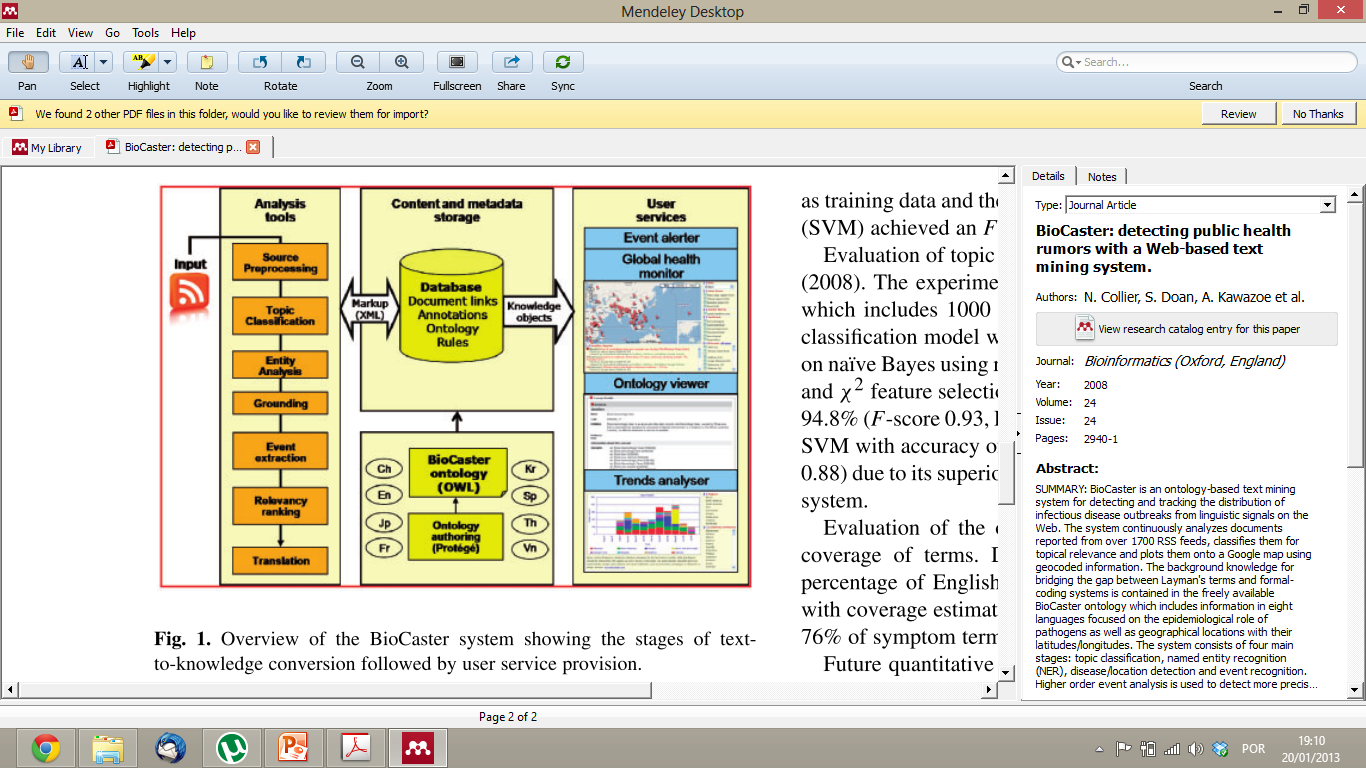 Collier et al., 2008
29
BioCaster
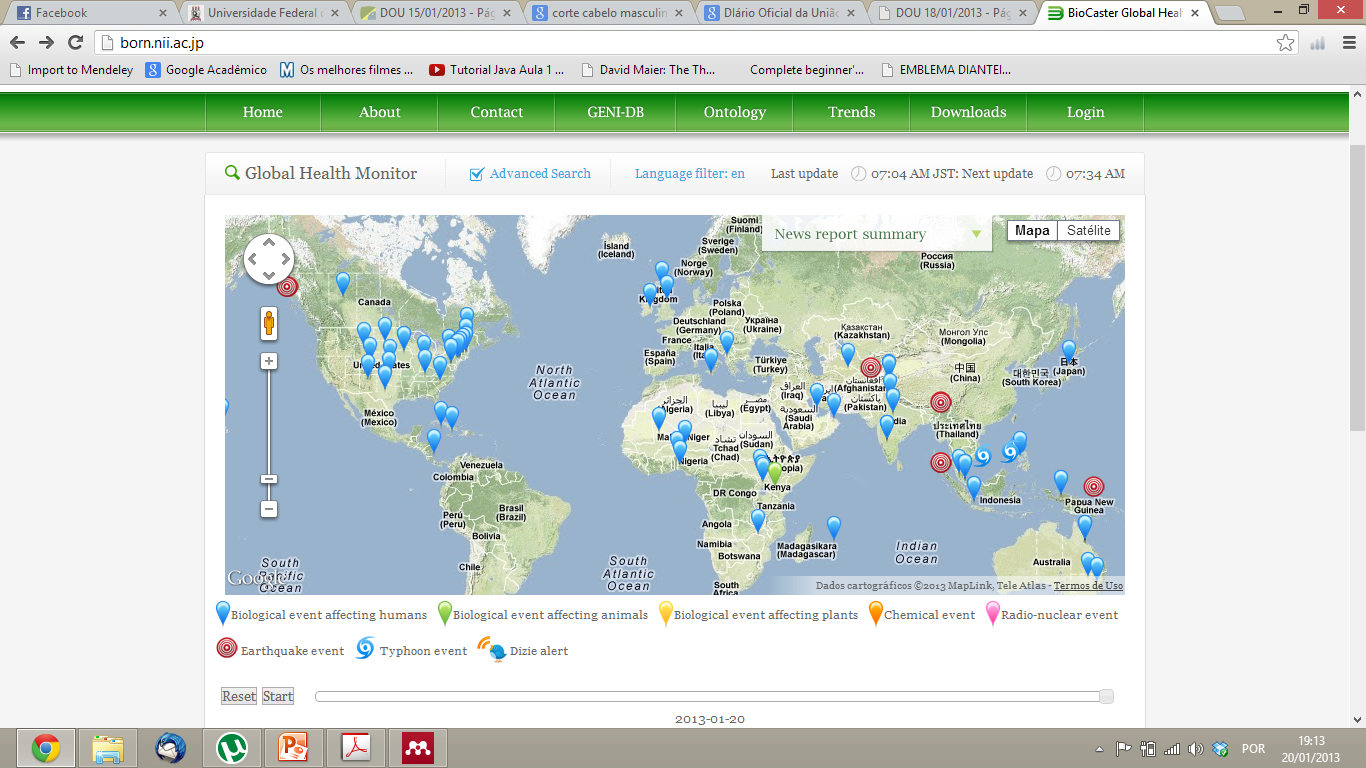 30
http://born.nii.ac.jp/
BioCaster
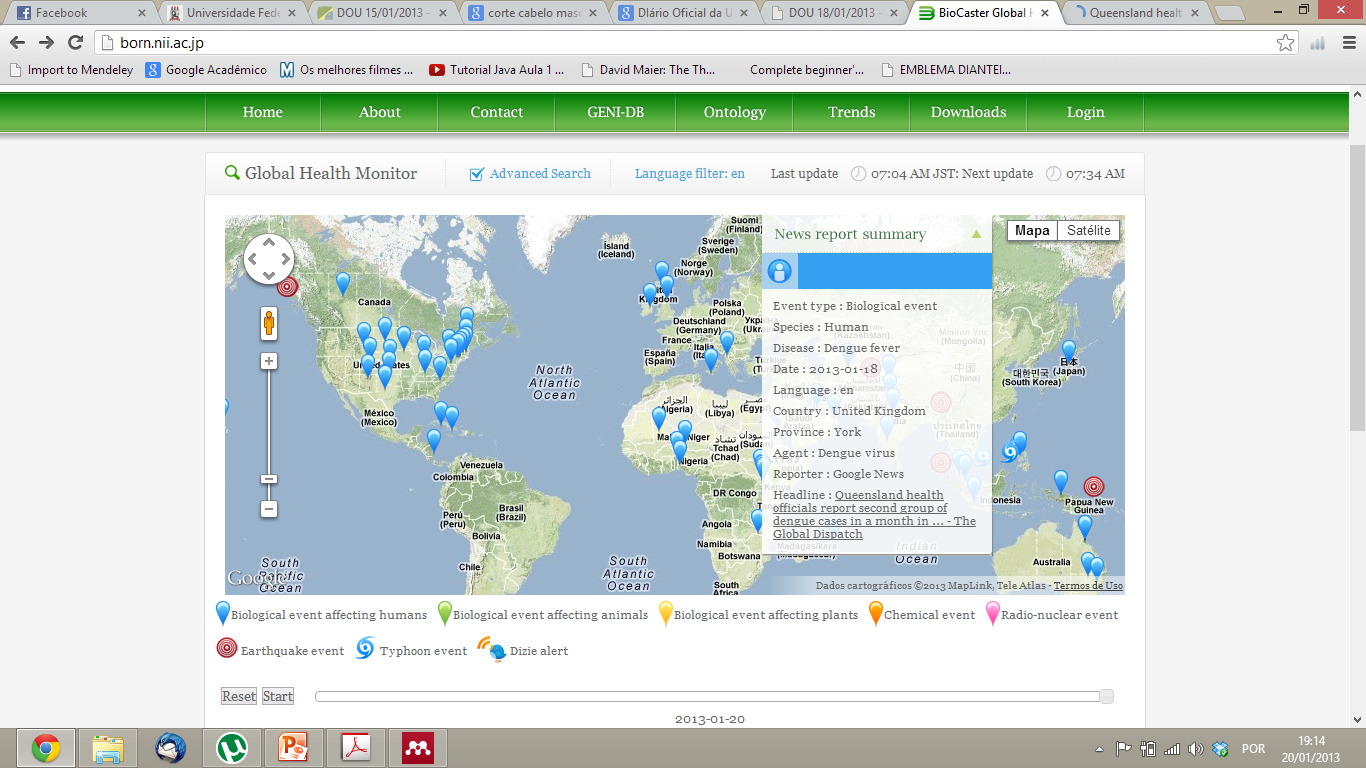 31
http://born.nii.ac.jp/
Referências
BODENREIDER, O.; STEVENS, R. Bio-ontologies: current trends and future directions. Briefings in bioinformatics, v. 7, n. 3, p. 256-74, set. 2006. 
COLLIER, N. et al. BioCaster: detecting public health rumors with a Web-based text mining system. Bioinformatics (Oxford, England), v. 24, n. 24, p. 2940-1, 15 dez. 2008. 
FERNANDES, R. DE M. Integração de Dados Baseada em Ontologias e Raciocínio Automático: Estudo de Caso com Dados Públicos de Saúde. [S.l.] Universidade Federal de Pernambuco, 2013.
MICHALEK, H. A Formal Ontological Approach to Causality embedded in the Top-Level Ontology of GFO ( General Formal Ontology ). [S.l.] University of Leipzig, 2009.
ROSSE, C.; MEJINO, J. L. V. A reference ontology for biomedical informatics: the Foundational Model of Anatomy. Journal of biomedical informatics, v. 36, n. 6, p. 478-500, dez. 2003. 
RUBIN, D. L.; SHAH, N. H.; NOY, N. F. Biomedical ontologies: a functional perspective. Briefings in bioinformatics, v. 9, n. 1, p. 75-90, jan. 2008. 
SANTANA, F. et al. Towards an ontological representation of morbidity and mortality in Description Logics. Journal of biomedical semantics, v. 3 Suppl 2, p. S7, 21 set. 2012. 
SANTANA, F. et al. Ontology patterns for tabular representations of biomedical knowledge on neglected tropical diseases. Bioinformatics, v. 27, n. 13, p. i349-i356, 2011. 
SCHULZ, S.; HAHN, U. Part-whole representation and reasoning in formal biomedical ontologies. Artificial intelligence in medicine, v. 34, n. 3, p. 179-200, jul. 2005. 
THE GENE ONTOLOGY CONSORTIUM. Gene Ontology : tool for the unification of biology. Nature Genetics, v. 25, n. may, p. 25-29, 2000.
32